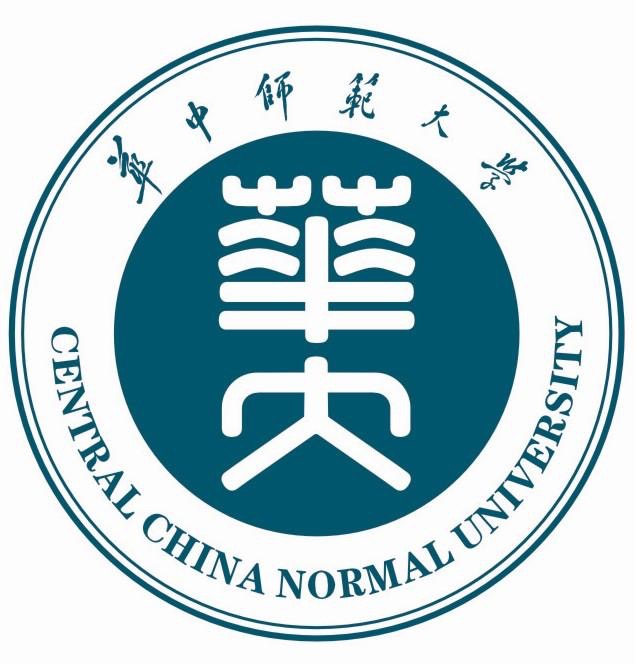 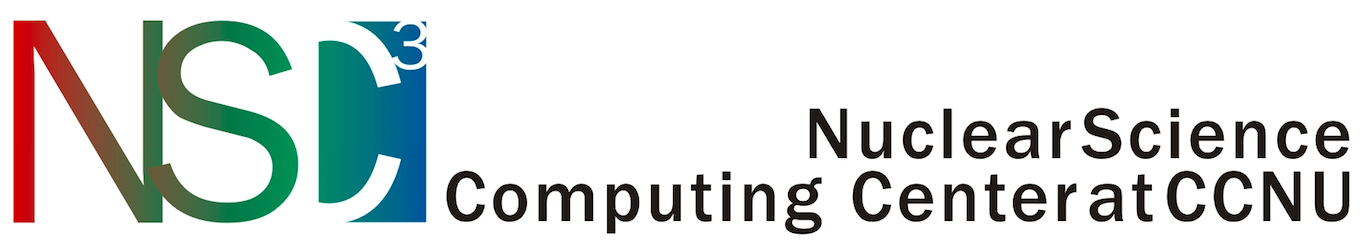 Charge fluctuations in strong magnetic fields:
New opportunities
Heng-Tong Ding (丁亨通)
Central China Normal University (华中师大)
HTD, S.-T. Li, Q. Shi, X.-D. Wang, arXiv: 2104.06843, Eur.Phys.J.A 57 (2021) 6
HTD, S.-T. Li, A. Tomiya, X.-D. Wang and Y. Zhang, Phys.Rev.D 126 (2021) 082001
HTD, S.-T. Li, J.-H. Liu, X.-D. Wang, Phys.Rev.D 105 (2022) 3, 034514
QCD物理研讨会暨基金委重大项目
“量子色动力学的相结构和新颖拓扑效应研究”年度学术交流会
29-31 July, 2022@即墨
1
Search for the Chiral Magnetic Effect with Isobar Collisions
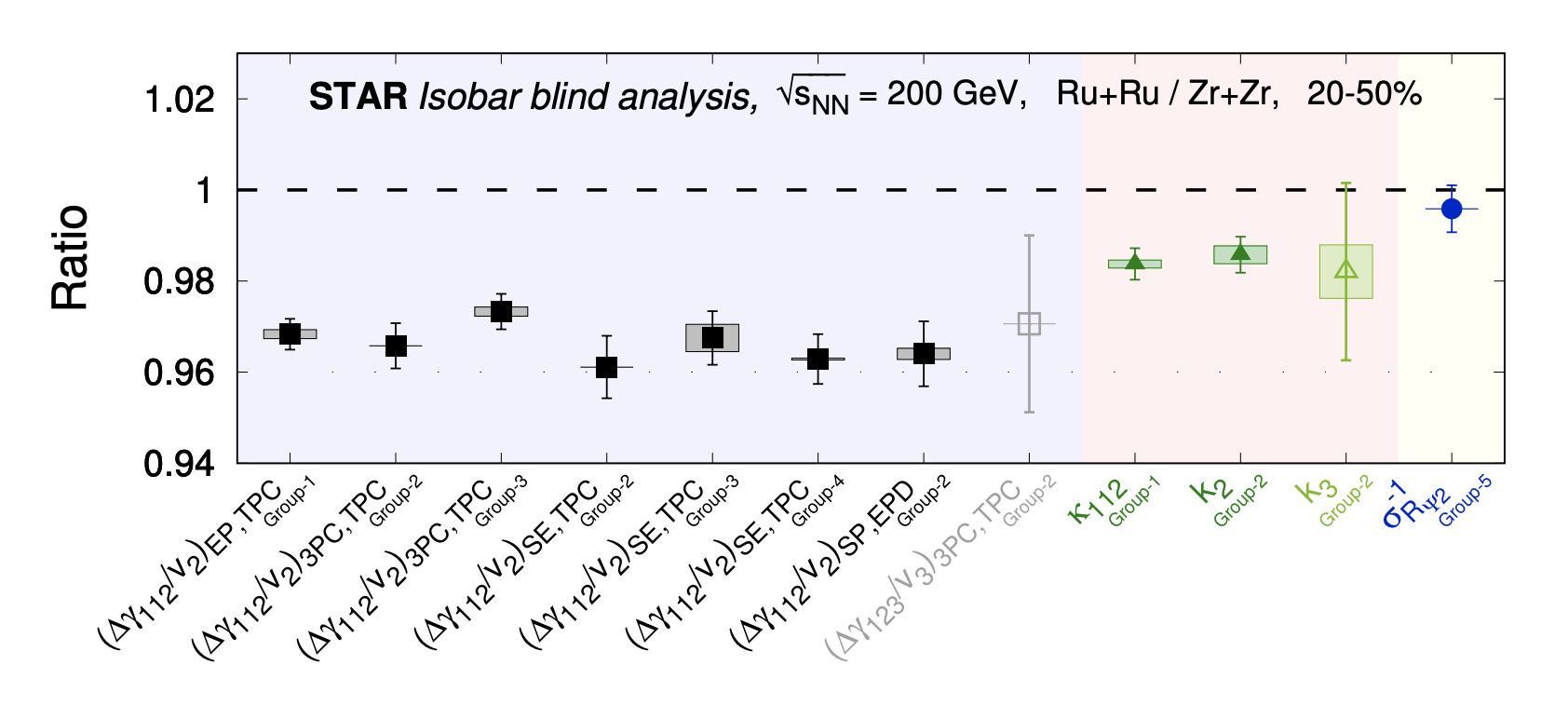 STAR collaboration, Phys.Rev.C 105 (2022) 1, 014901
2
Magnetic field created in the early stage of HIC
LQCD results on 
difference to electromagnetic conductivity at eB=0
LQCD results on
Magnetic susceptibility
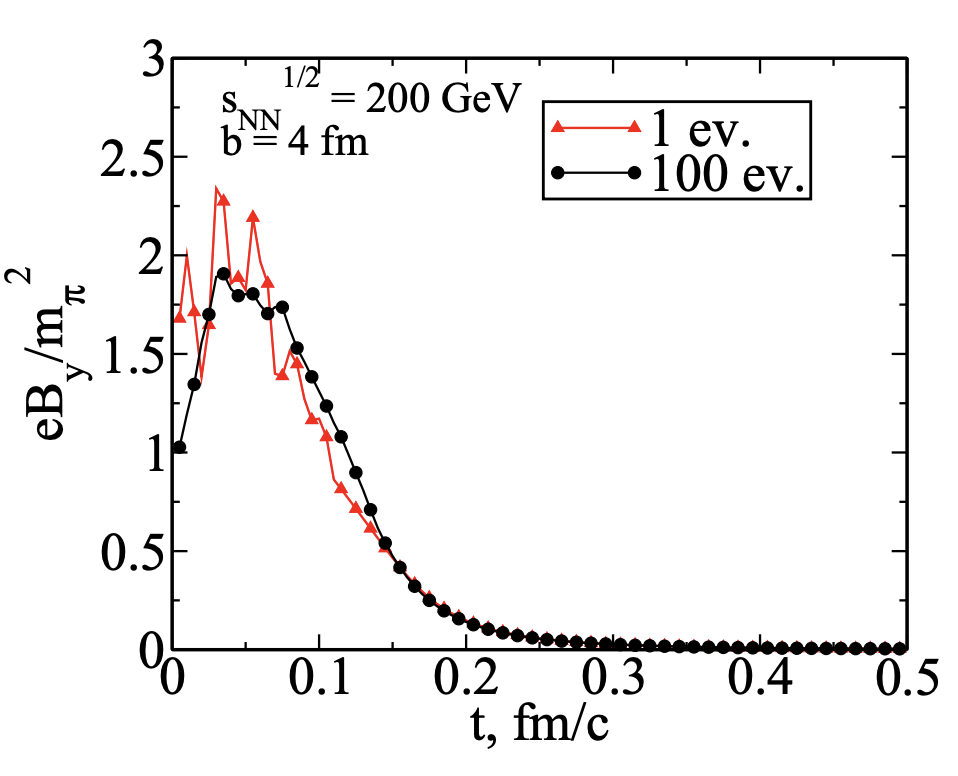 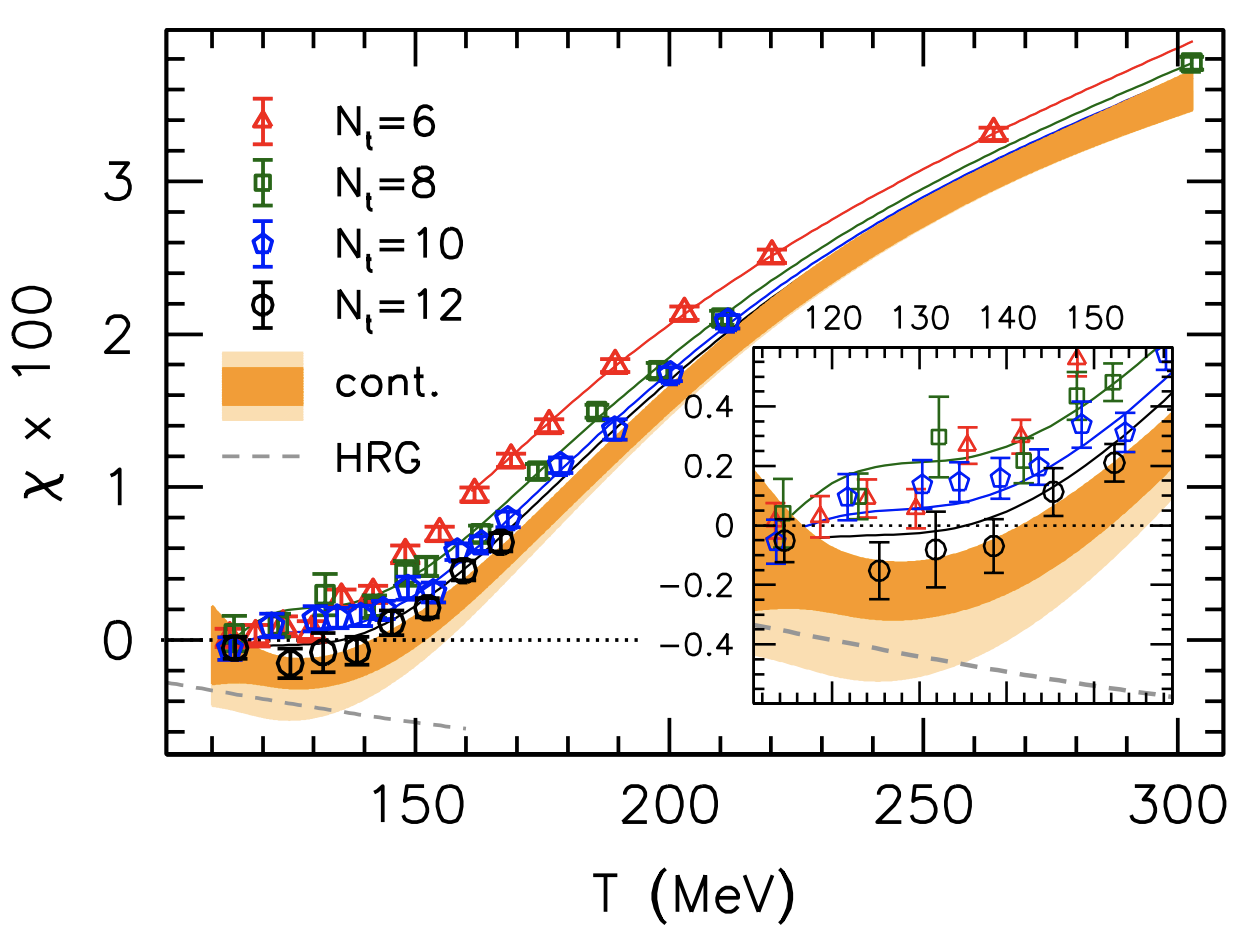 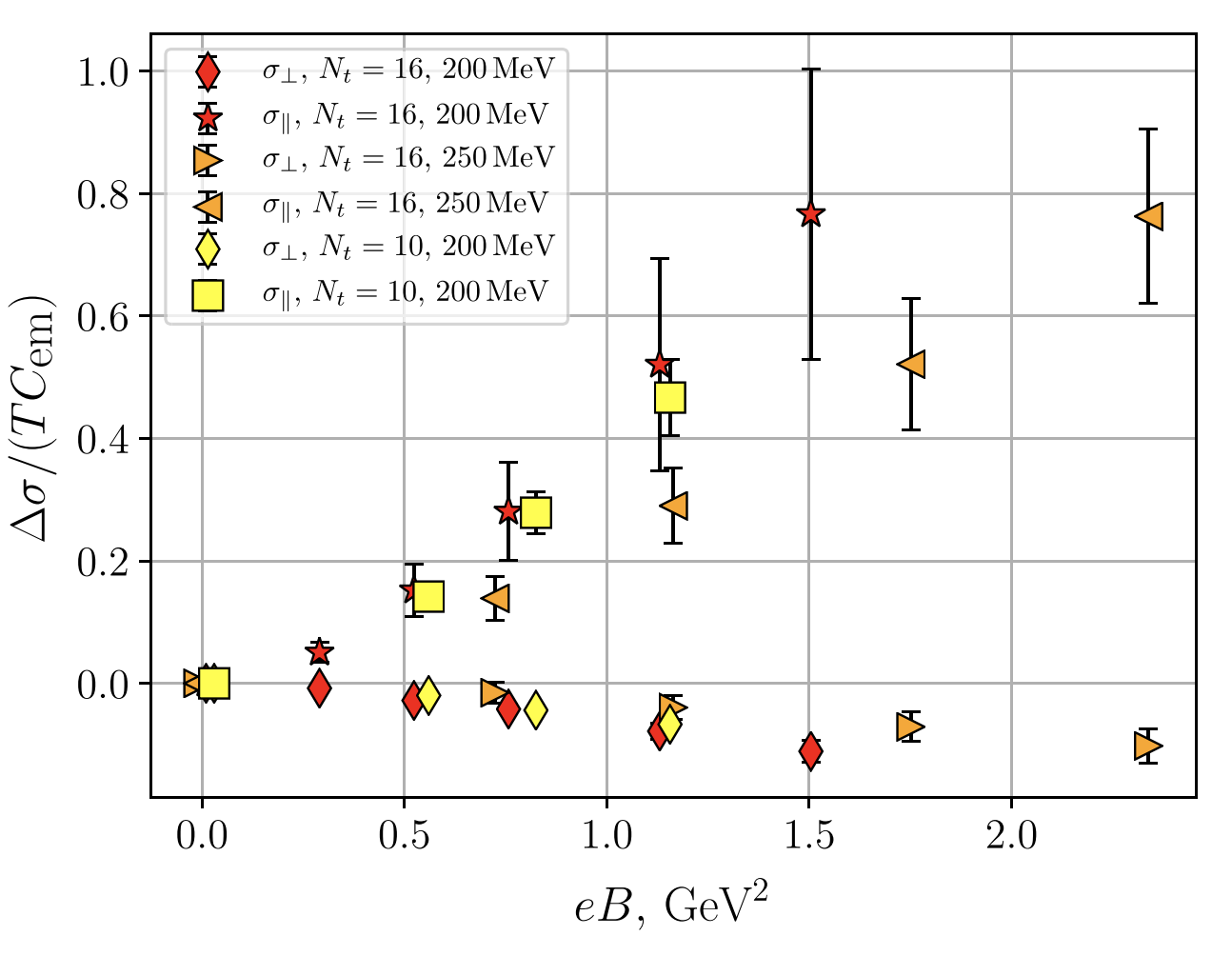 Skokov, Illarionov and  Toneev, IJMPA 24 (2009) 5925
Bali, Endrodi, Piemonte, JHEP 07 (2020) 183
Astrakhantsev et al., PRD 102 (2020) 054516
RHIC:
T> 155 MeV: Paramagnetic
T<155 MeV: Diamagnetic
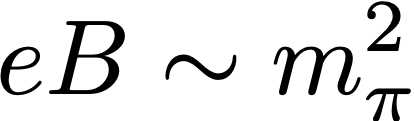 t=0:
LHC:
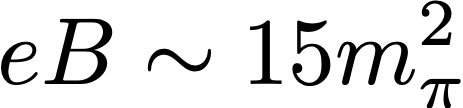 3
Inverse magnetic catalyses and Tpc
eB=0, Nf=2+1 QCD
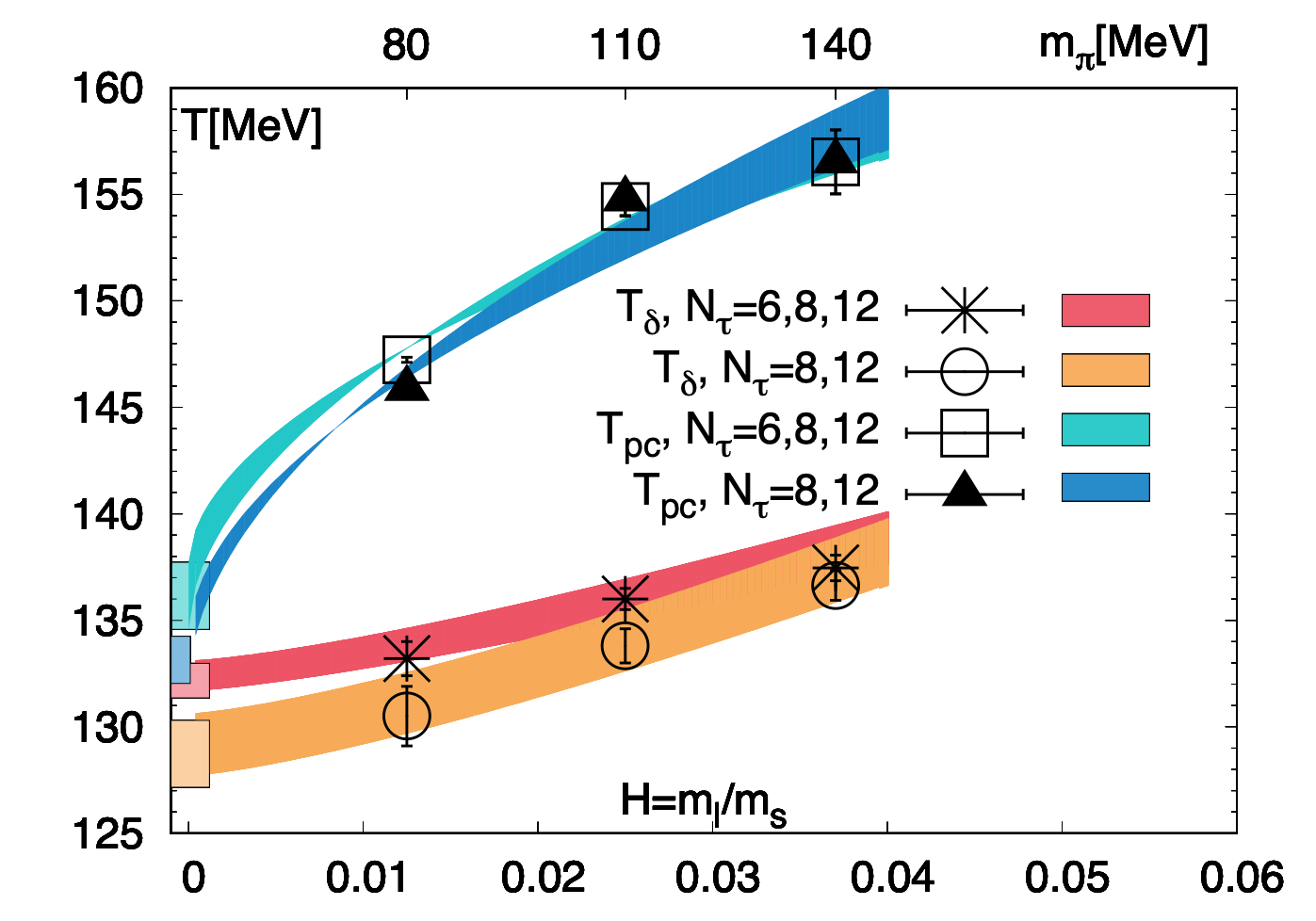 Continuum extrapolated lattice QCD results with physical pion mass
Bali et al., JHEP02(2012)044
eB↑ Tpc↓
Inverse magnetic catalysis (IMC)
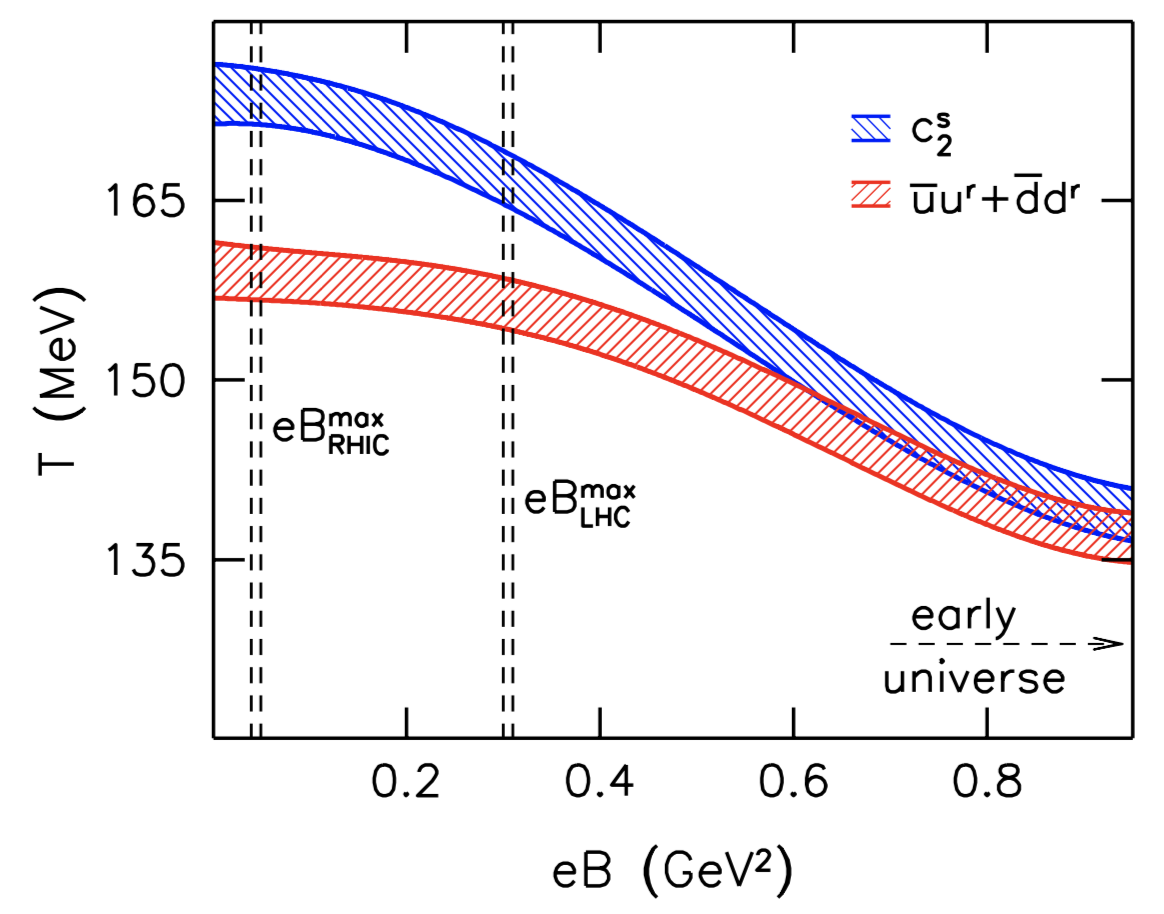 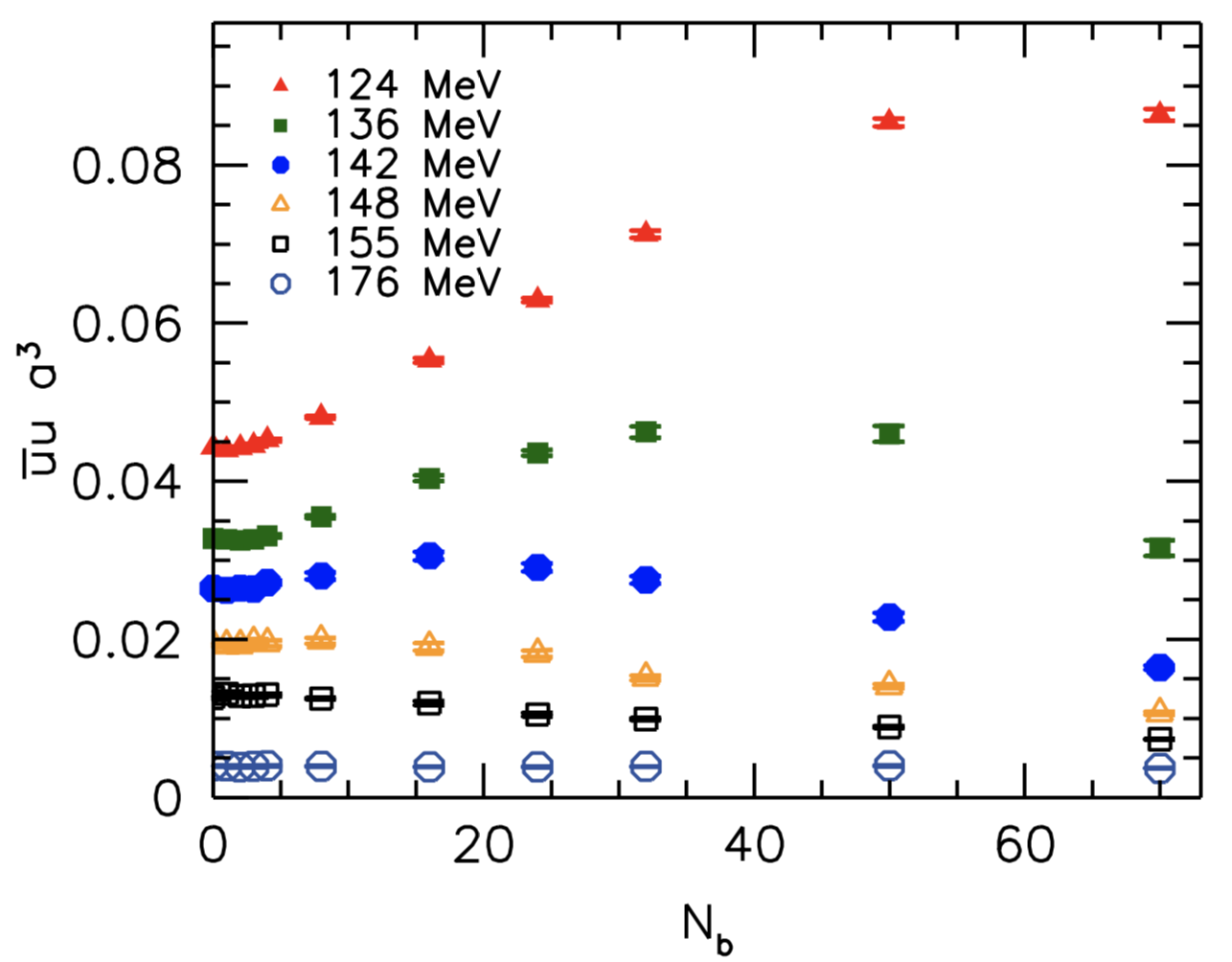 See recent reviews e.g.
Gaoqing Cao, arXiv:2103.00456
Andersen et al., Rev. Mod. Phys. 88(2016)02001
HTD, P. Hegde, O. Kaczmarek et al.[HotQCD], 
Phys. Rev. Lett. 123 (2019) 062002
HTD,  arXiv:2002.11957
Reduction of Tpc always associated with IMC? 
Role of hadrons?
4
Energy density in Hadron resonance gas model
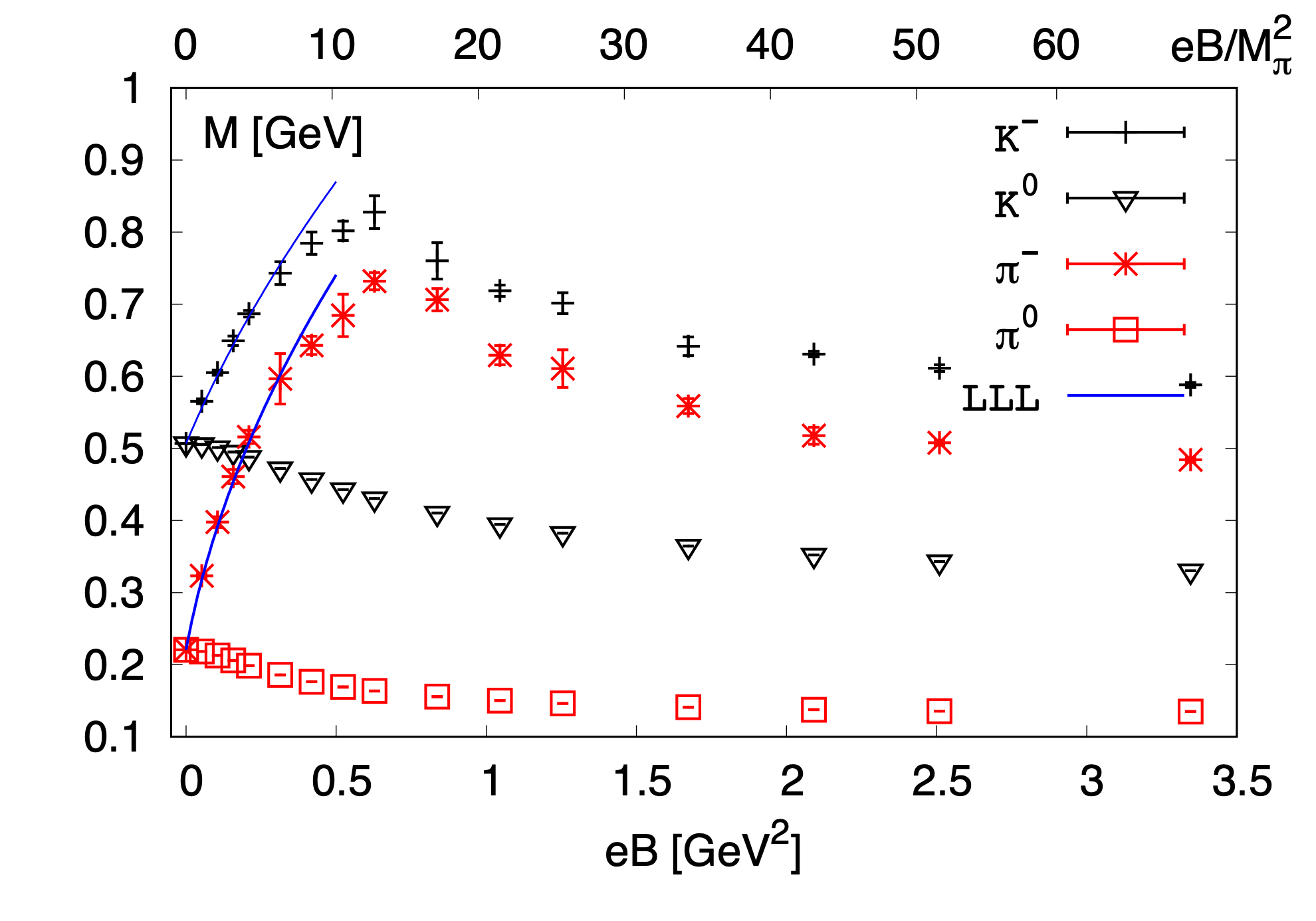 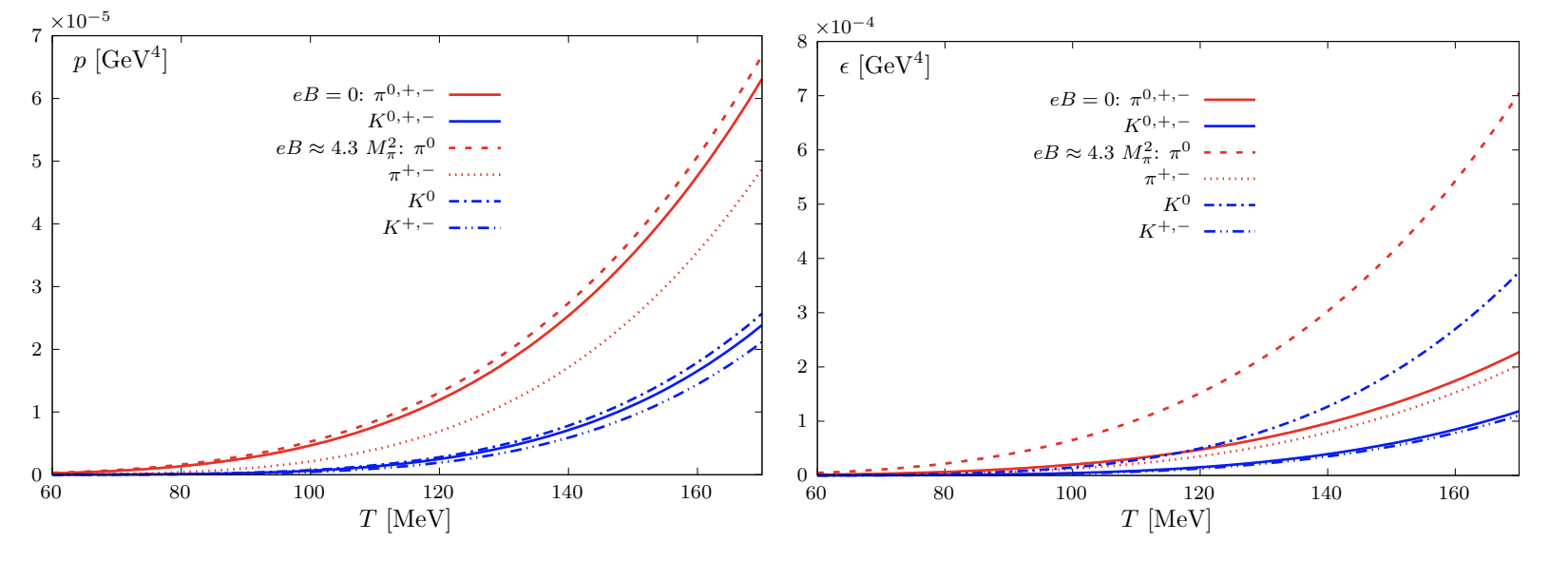 T=0
HTD, S.-T. Li, A. Tomiya, X.-D. Wang, Y. Zhang,  PRD 126 (2021) 082001
HTD, S.-T. Li, Q. Shi, A. Tomiya, X.-D. Wang, Y. Zhang, arXiv: 2011.04870
See quenched LQCD results in Bali et al., PRD 97 (2018) 034505, Luschevskaya et al., NPB 898 (2015) 627
5
HTD, S.-T. Li, J.-H. Liu, X.-D. Wang, 
Phys.Rev.D 105 (2022) 3, 034514
Ward Identity:
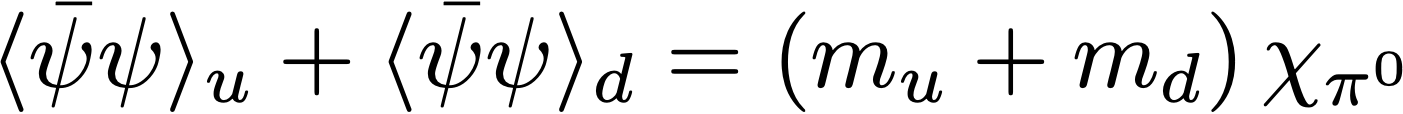 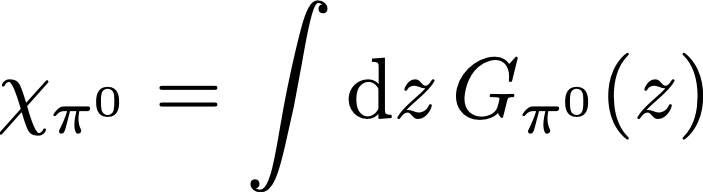 ,
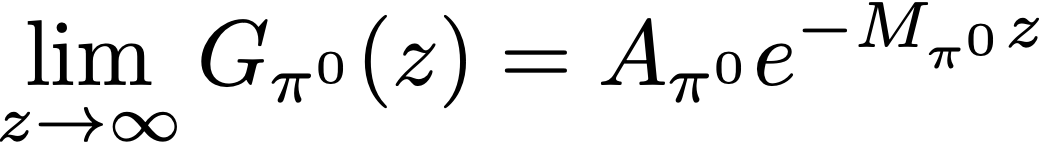 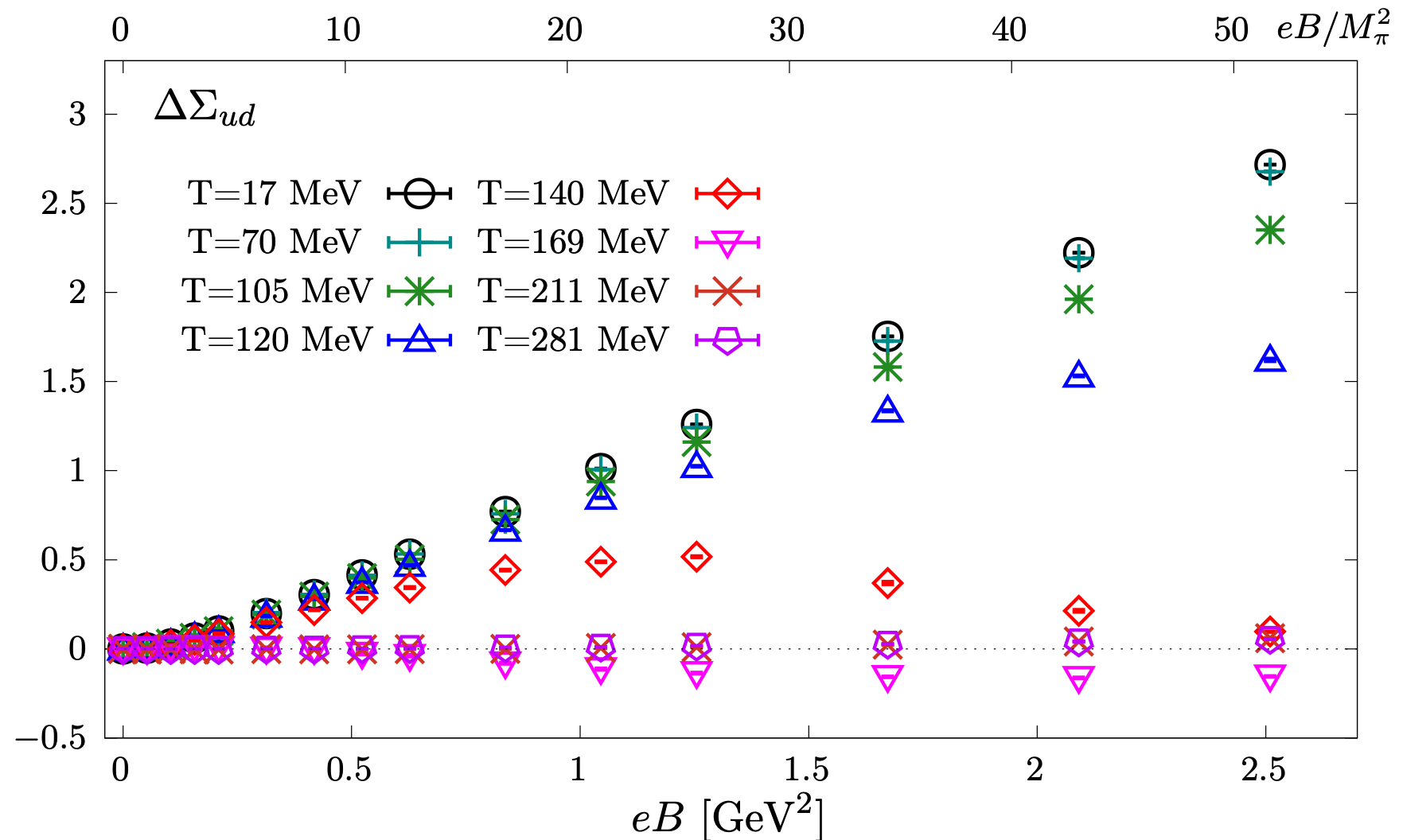 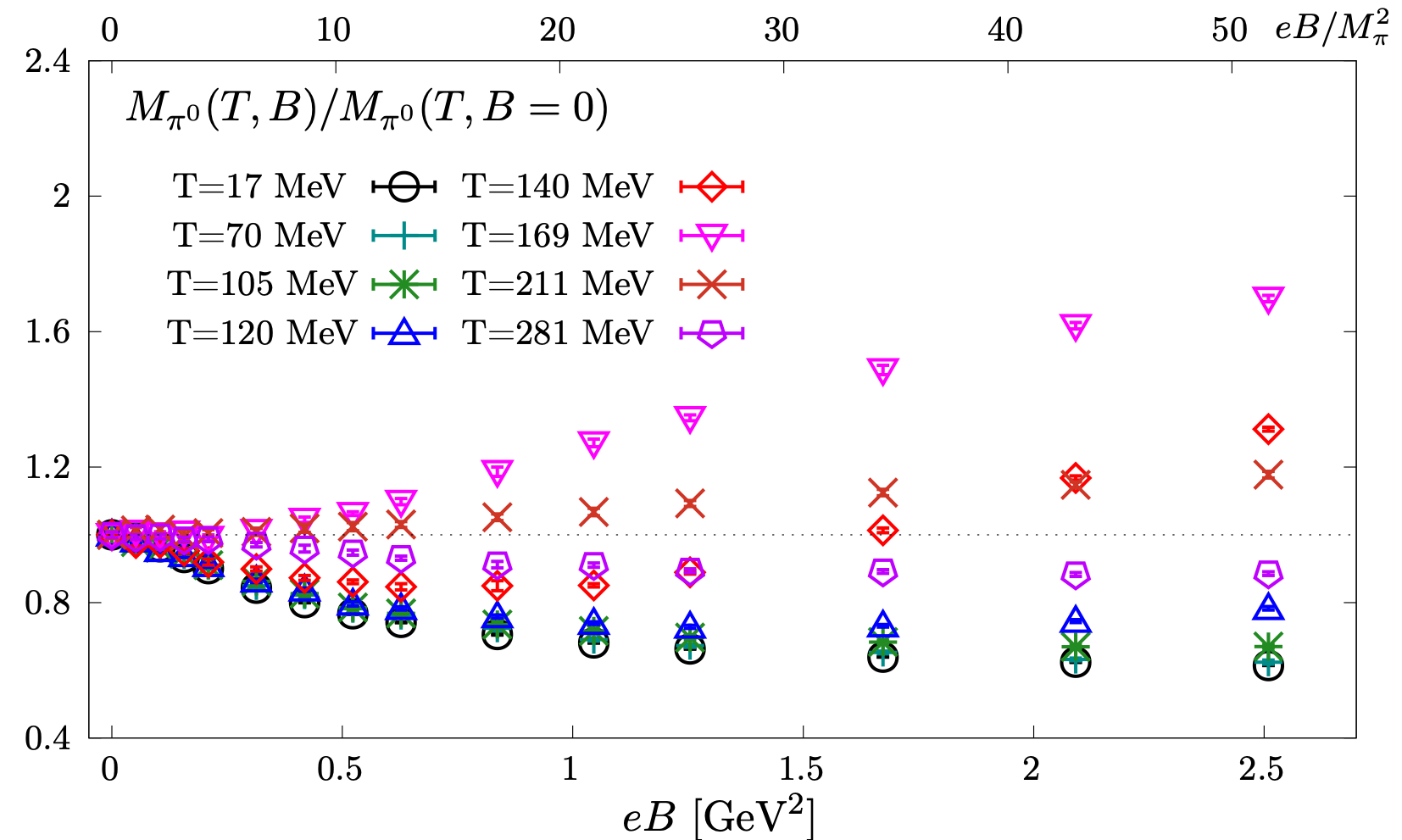 Complex non-monotonous behavior consistent with chiral condensates
6
Isospin symmetry breaking at eB≠0 manifested 
in chiral condensates
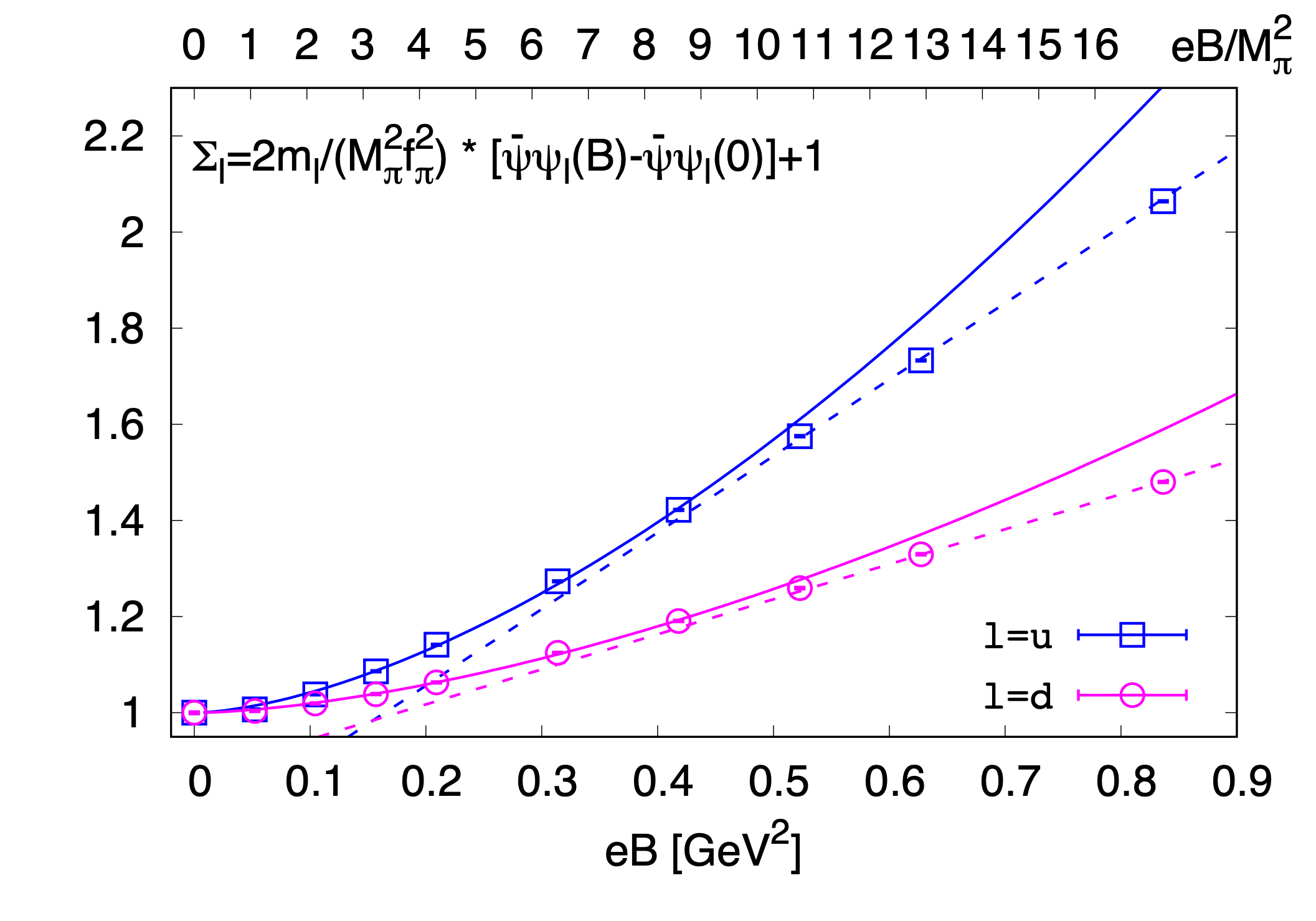 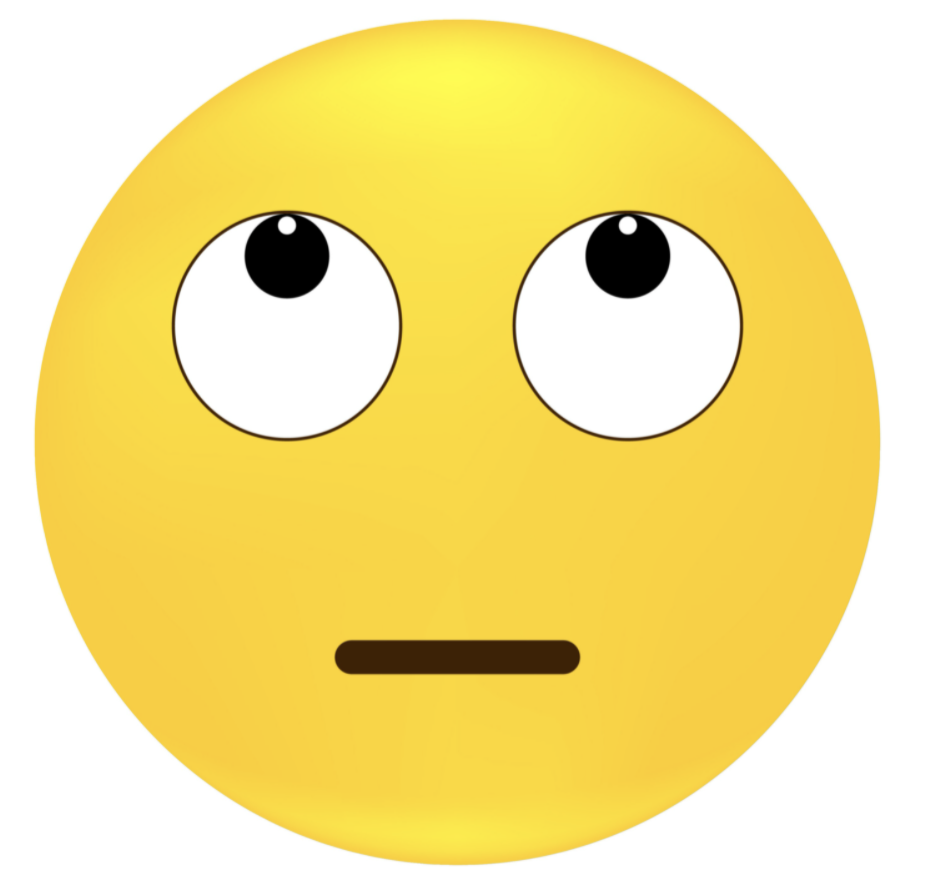 Not accessible in HIC experiments
HTD, S.-T. Li, A. Tomiya, X.-D. Wang and Y. Zhang, PRD 126 (2021) 082001
See also in reviews e.g.  M. D’Elia, Lect.NotesPhys.871(2013)181
7
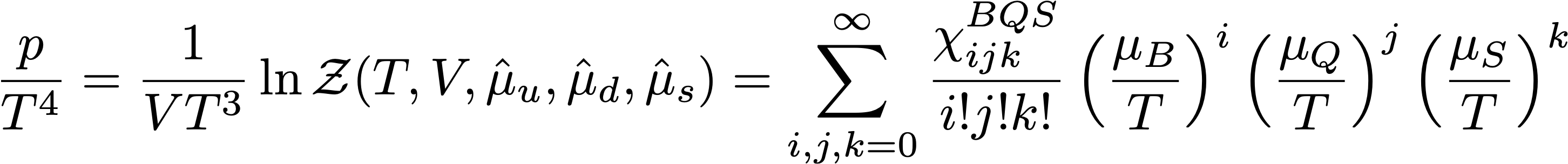 Fluctuations of net baryon number, electric charge and strangeness
Taylor expansion of the QCD pressure:
Allton et al., Phys.Rev. D66 (2002) 074507
Gavai & Gupta et al., Phys.Rev. D68 (2003) 034506
Taylor expansion coefficients at μ=0 are computable in LQCD
See recent reviews:
LQCD:  HTD, F. Karsch, S. Mukherjee, Int. J. Mod. Phys. E 24 (2015) no.10, 1530007
Exp.: X.-F. Luo & N. Xu, Nucl. Sci. Tech. 28 (2017)  112
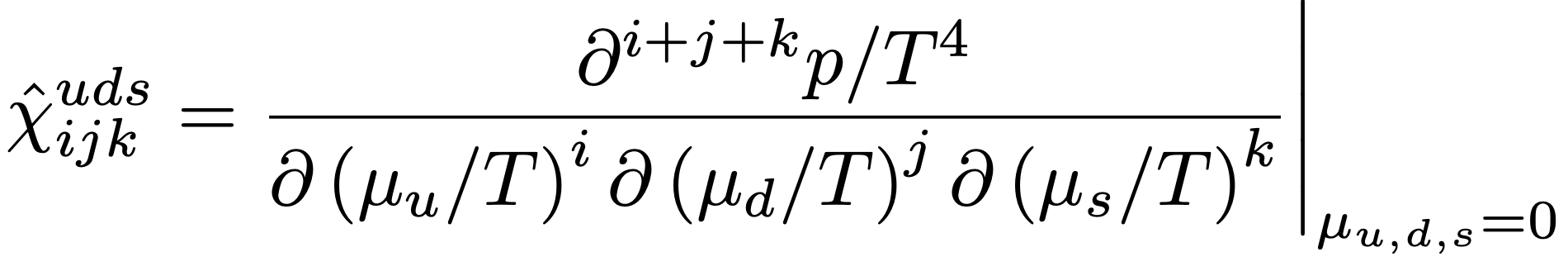 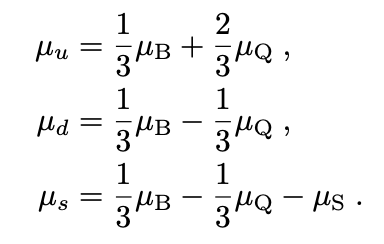 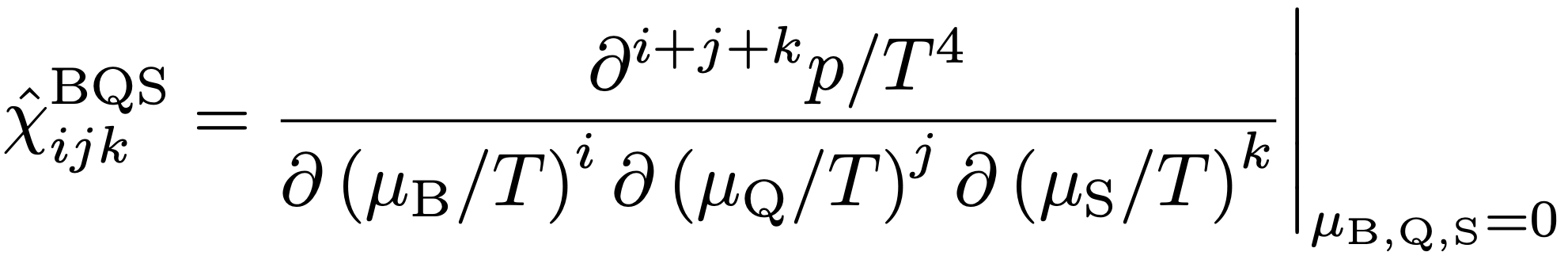 At eB=/=0 a lot more need to be explored
HRG: G. Kadam et al., JPG 47 (2020) 125106, Ferreira et al.,  PRD 98(2018)034003,
Fukushima and Hidaka, PRL117 (2016)102301
Bhattacharyya et al., EPL115(2016)62003
PNJL: W.-J. Fu, Phys. Rev. D 88 (2013) 014009
8
2nd order fluctuations of net baryon number, electric charge and strangeness
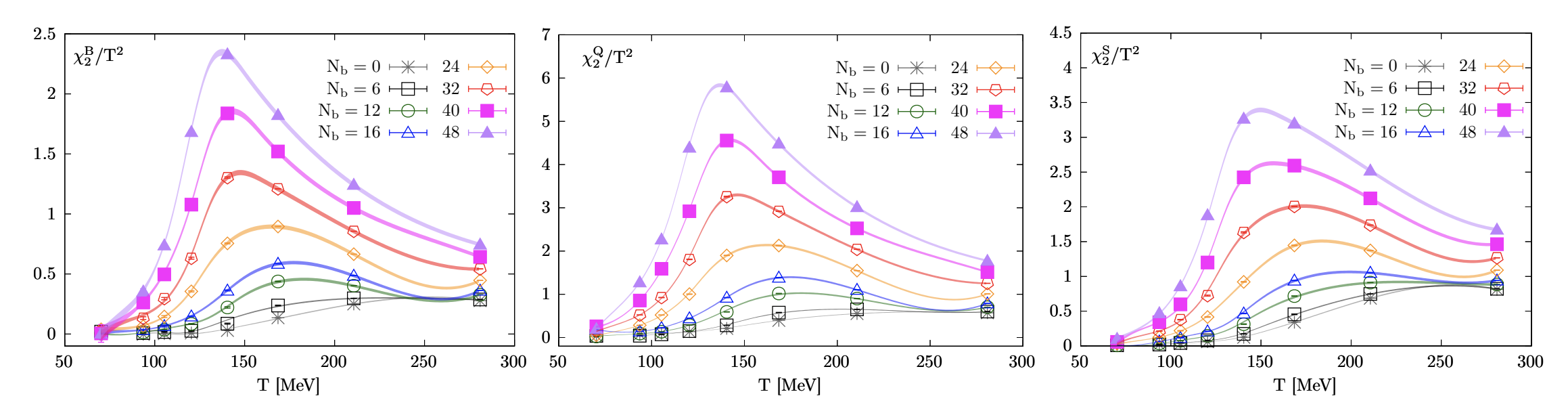 HTD, S.-T. Li, Q. Shi and X.-D. Wang, 2104.06843
Peak locations shift to lower T in stronger eB
Consistent with the reduction of Tpc in a stronger magnetic field
Signal for a critical end point in the T-eB plane of QCD phase diagram?
9
A rough estimate of a CEP in T-eB plane
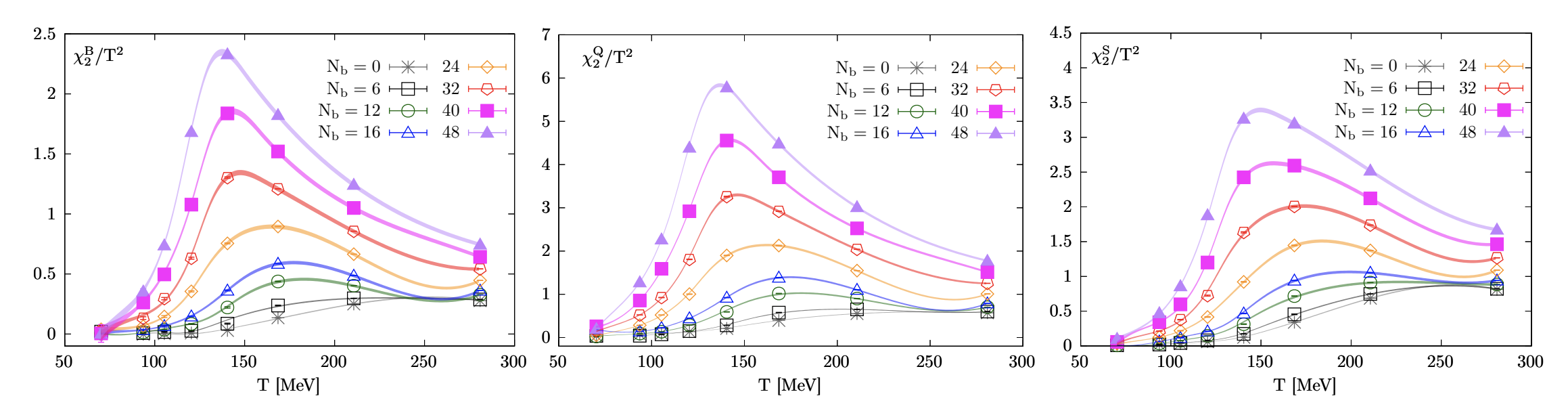 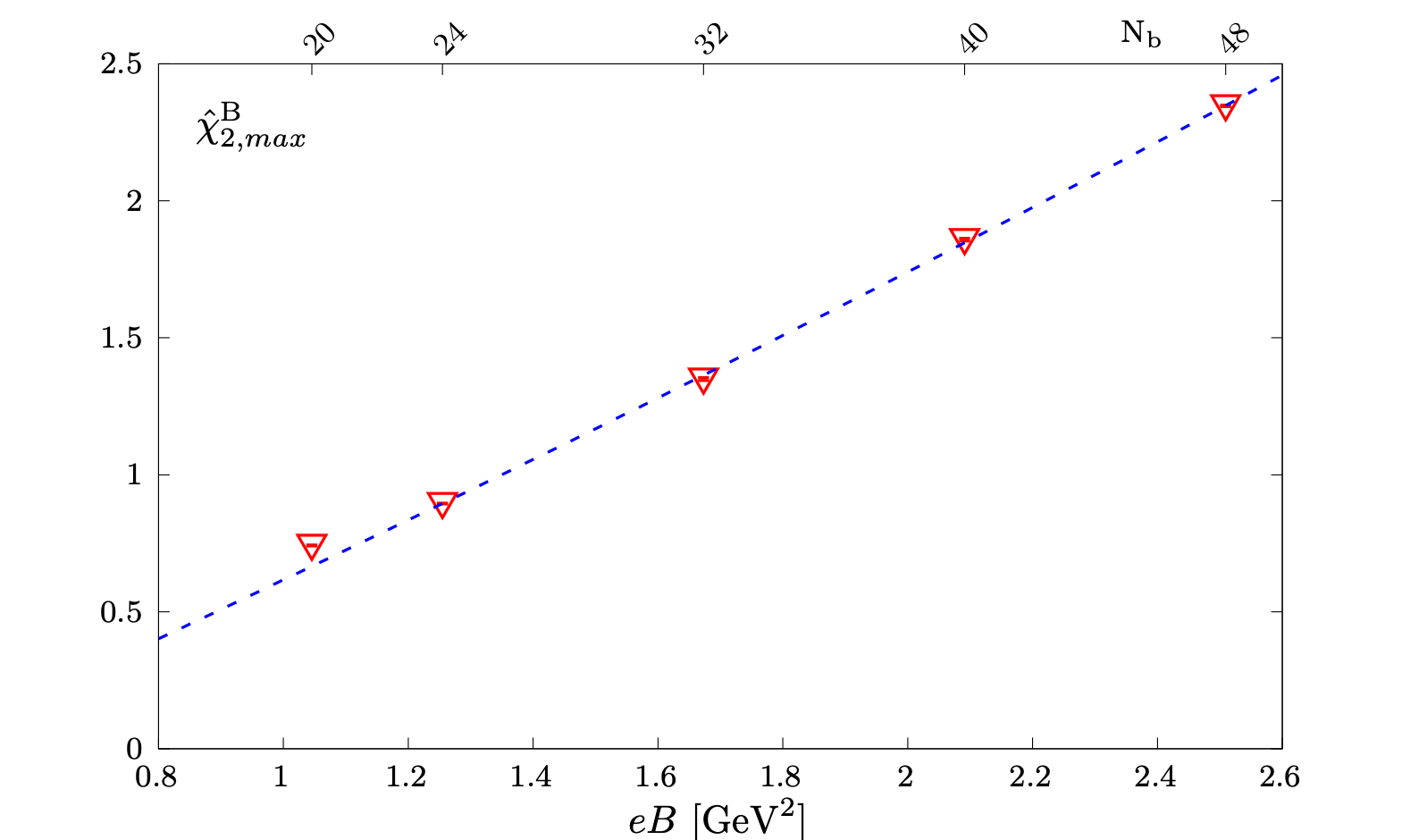 Consistent with
Preliminary
D’ Elia et al., Phys.Rev.D 105 (2022) 034511
At eB=0:
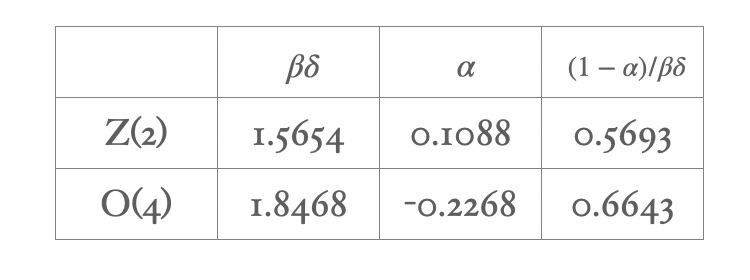 Friman et al., Eur. Phys. J. C 71(2011)1694
10
Isospin symmetry breaking at nonzero eB with physical pion mass
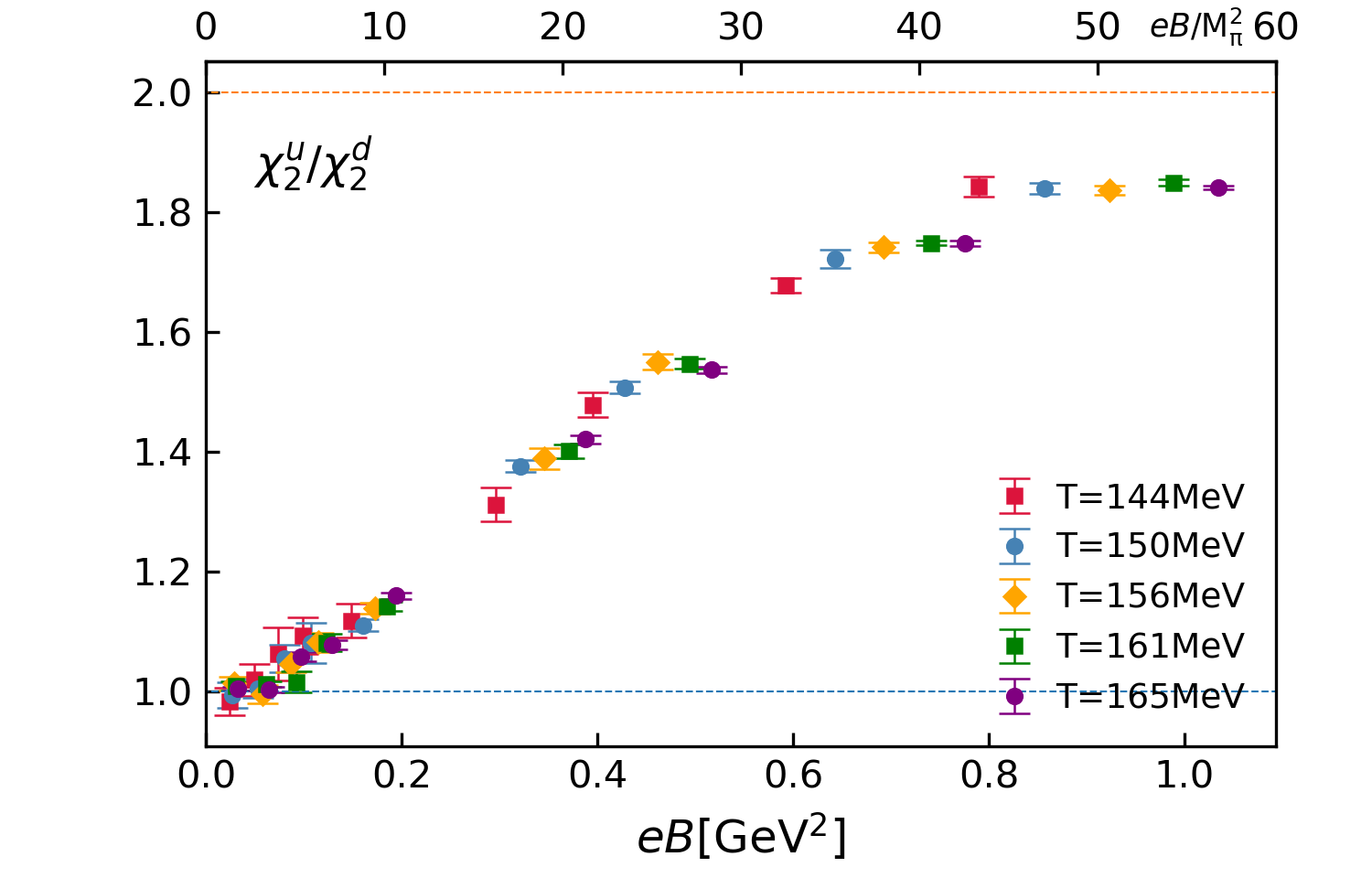 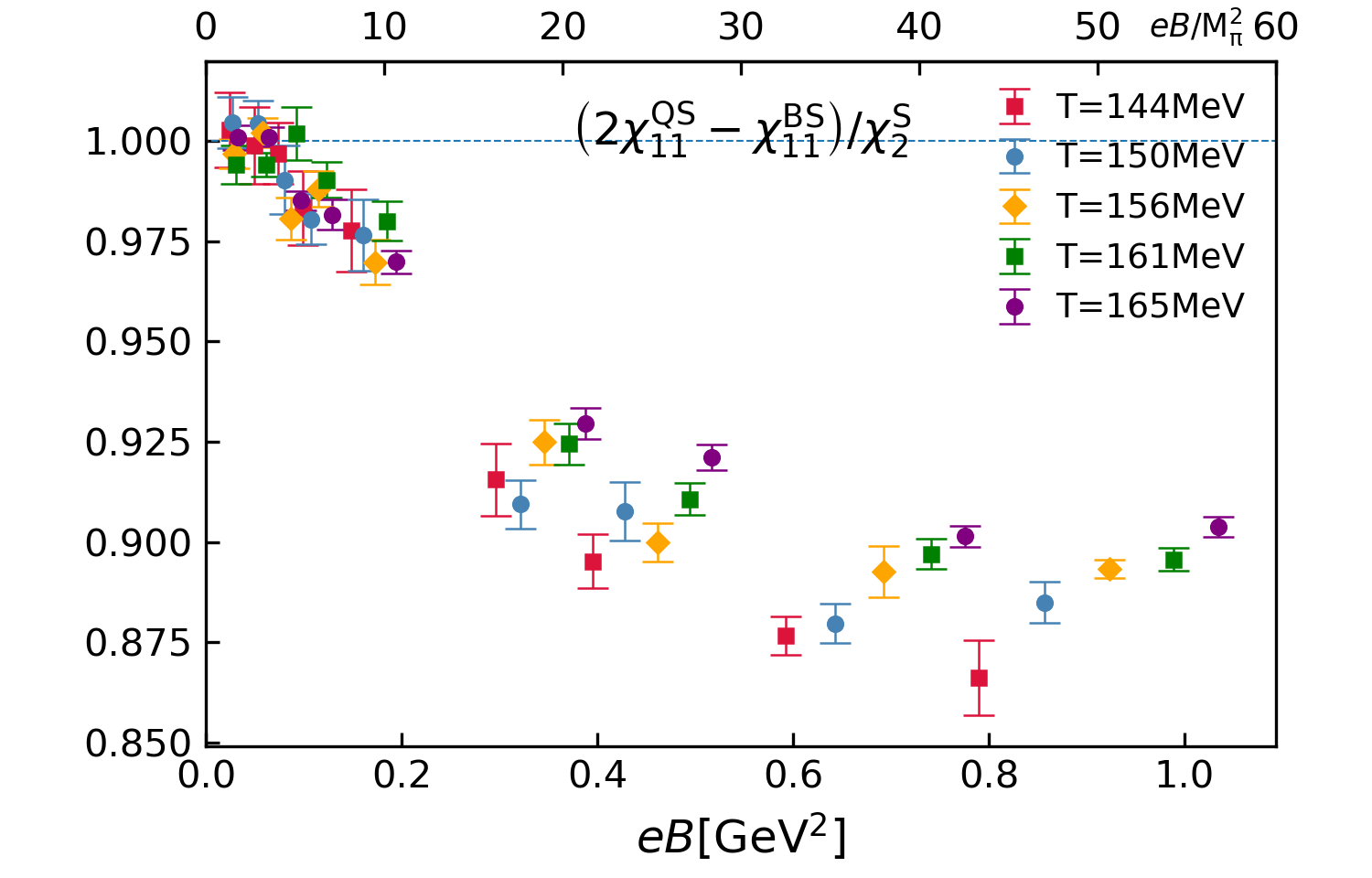 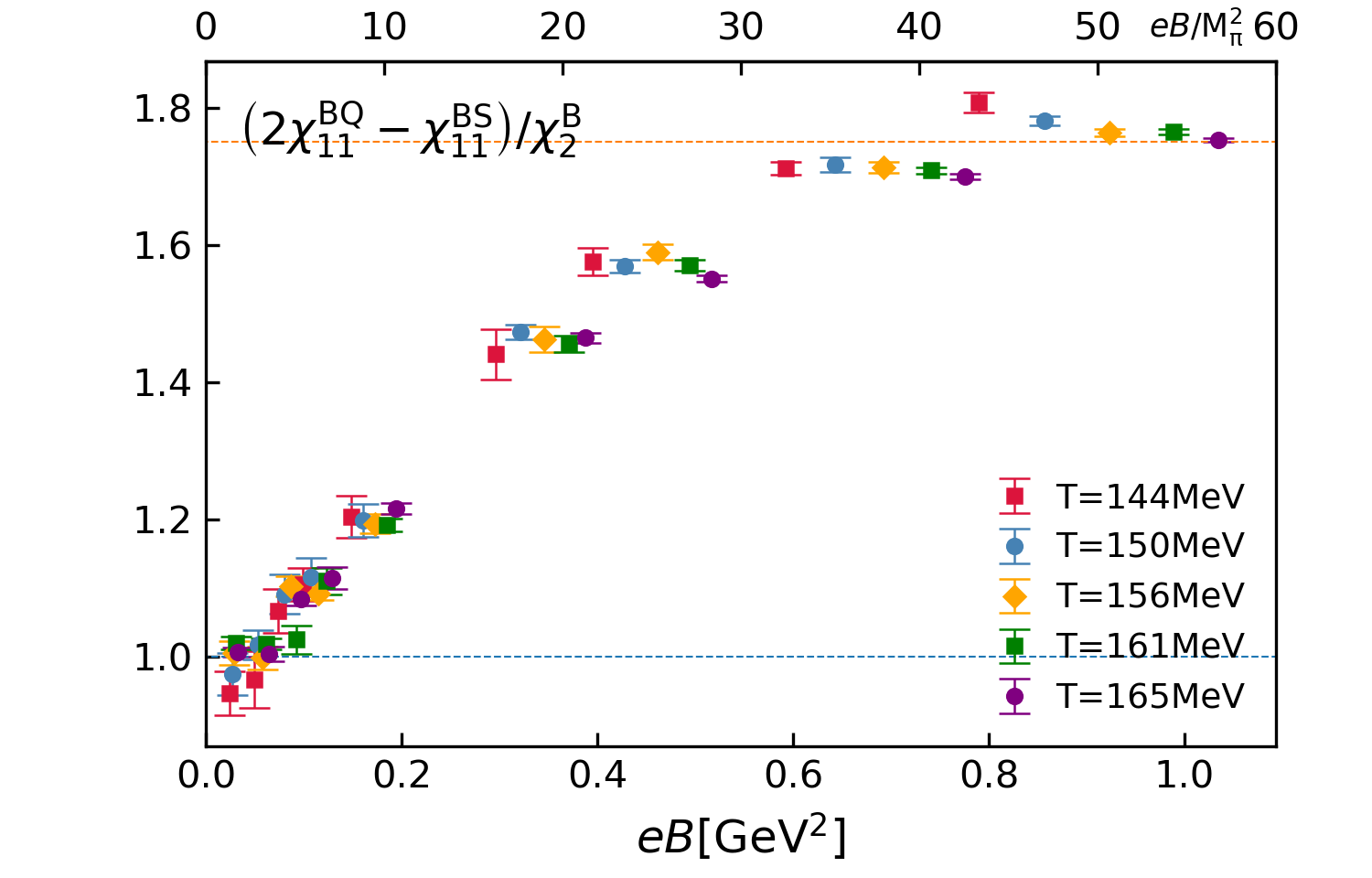 free case
free case
Isospin symmetric 
& free case
Isospin symmetric case
Isospin symmetric case
Jun-Hong Liu, QM2022, HTD, Sheng-Tai Li,  Jun-Hong Liu, Xiao-Dan Wang, work in progress
At eB=0:
11
Ratio X(eB)/X(eB=0) for 2nd order diagonal fluctuations
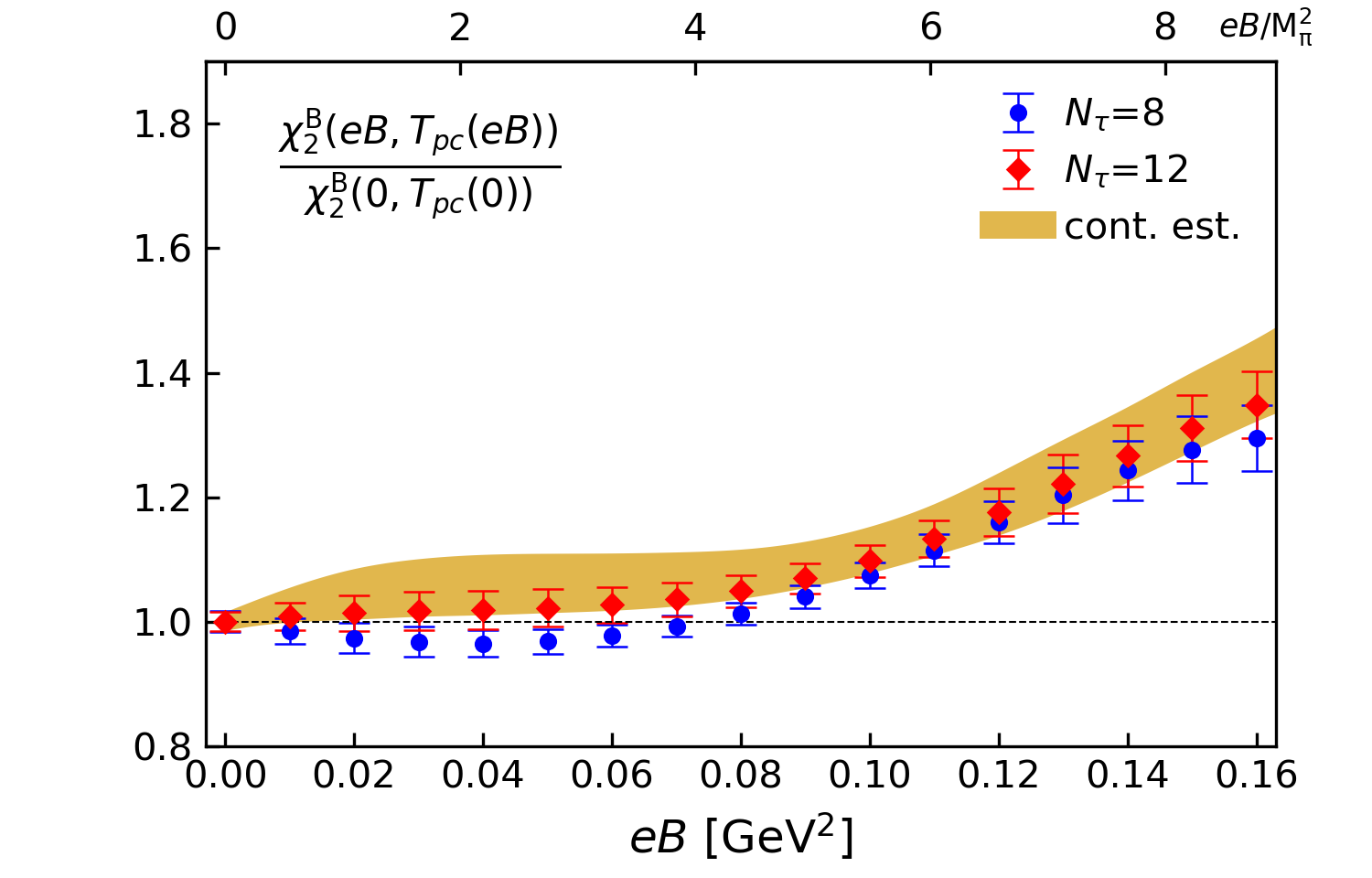 X(eB)/X(eB=0) : Rcp like observable
Jun-Hong Liu, QM2022
Central Collisions
Peripheral Collisions
HTD, Sheng-Tai Li,  Jun-Hong Liu, Xiao-Dan Wang, 
work in progress
12
Ratio X(eB)/X(eB=0) for 2nd order off-diagonal fluctuations
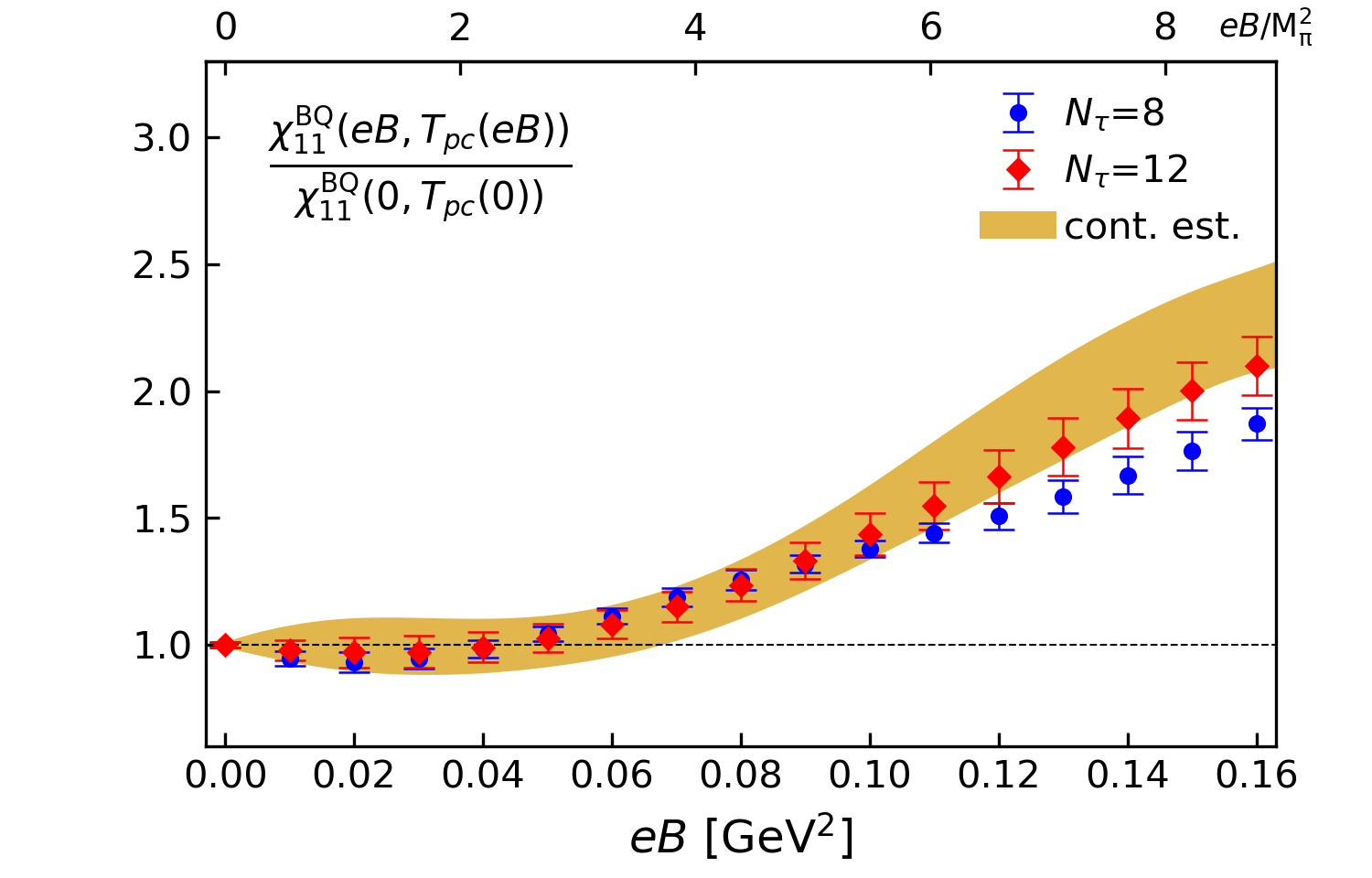 X(eB)/X(eB=0) : Rcp like observable
Central Collisions
Smaller eB
Peripheral Collisions
Larger eB
13
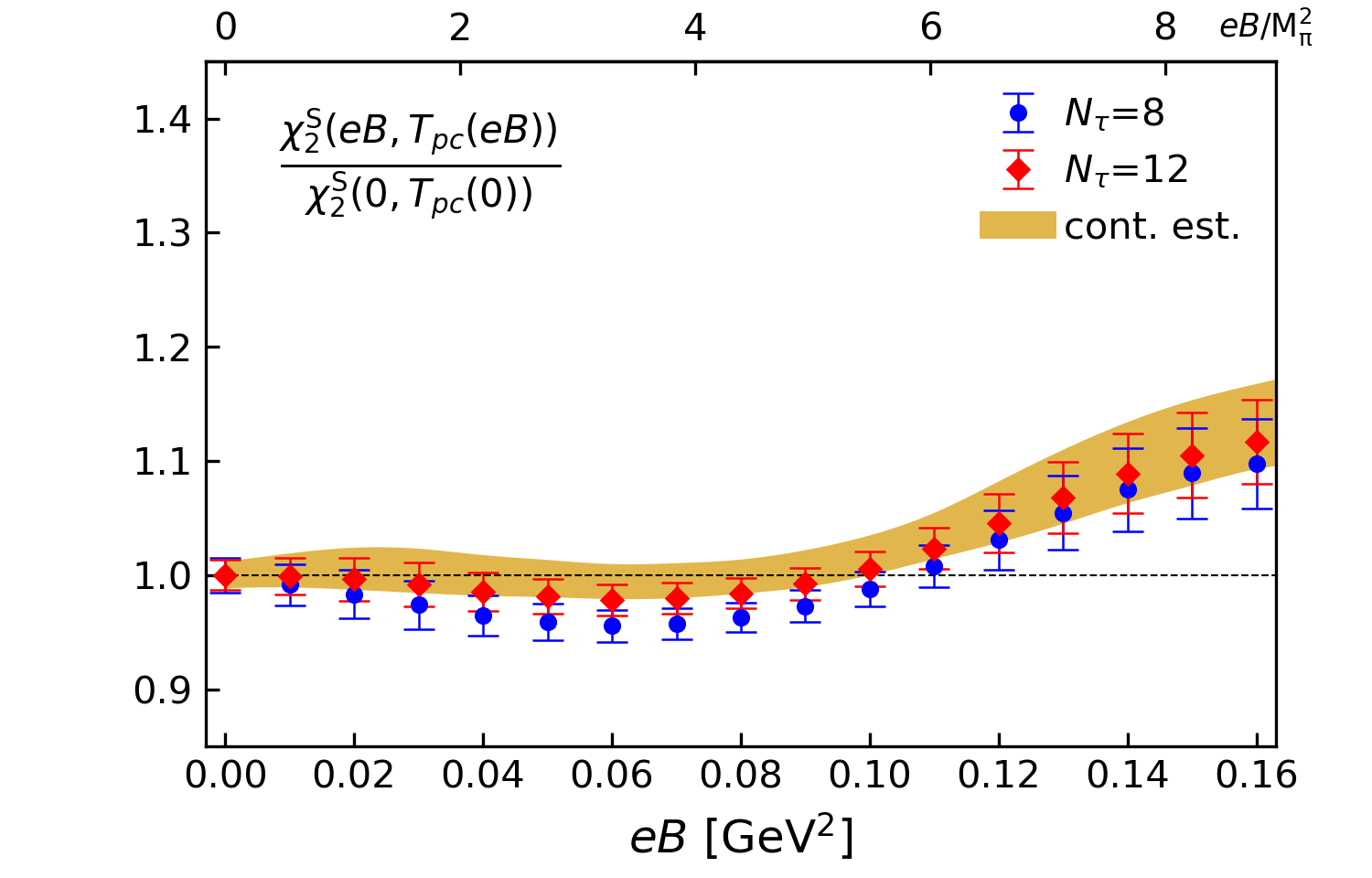 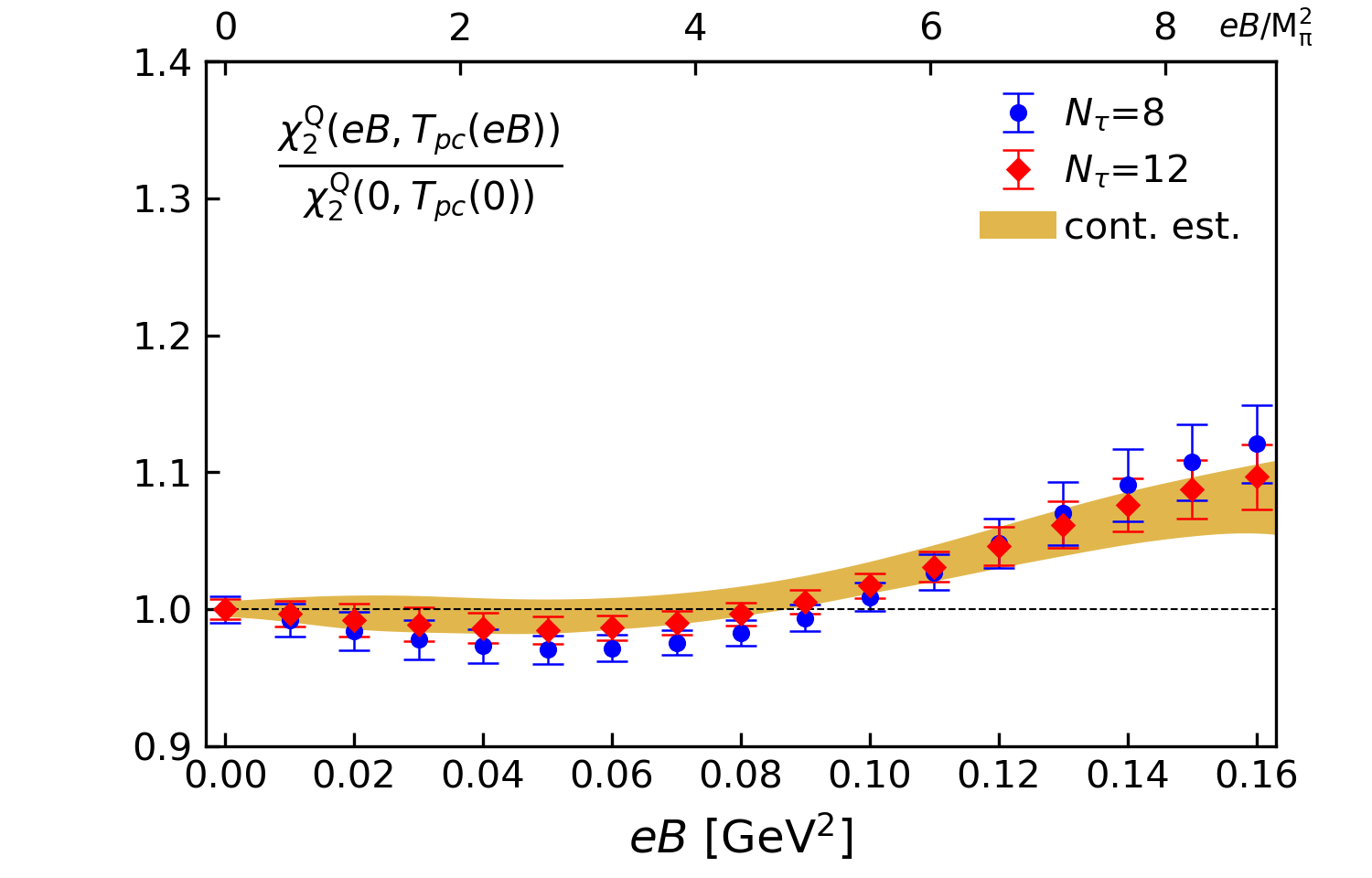 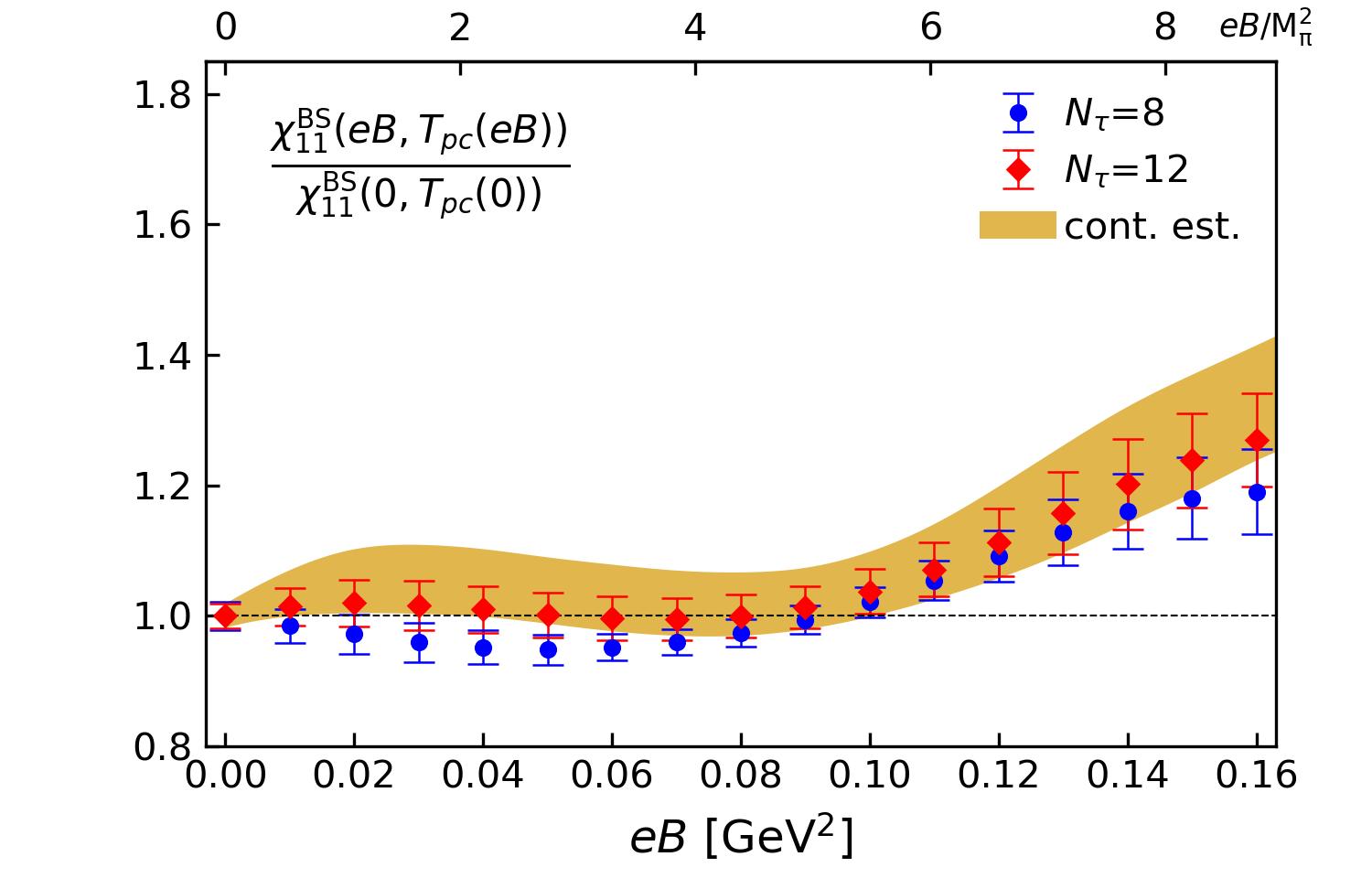 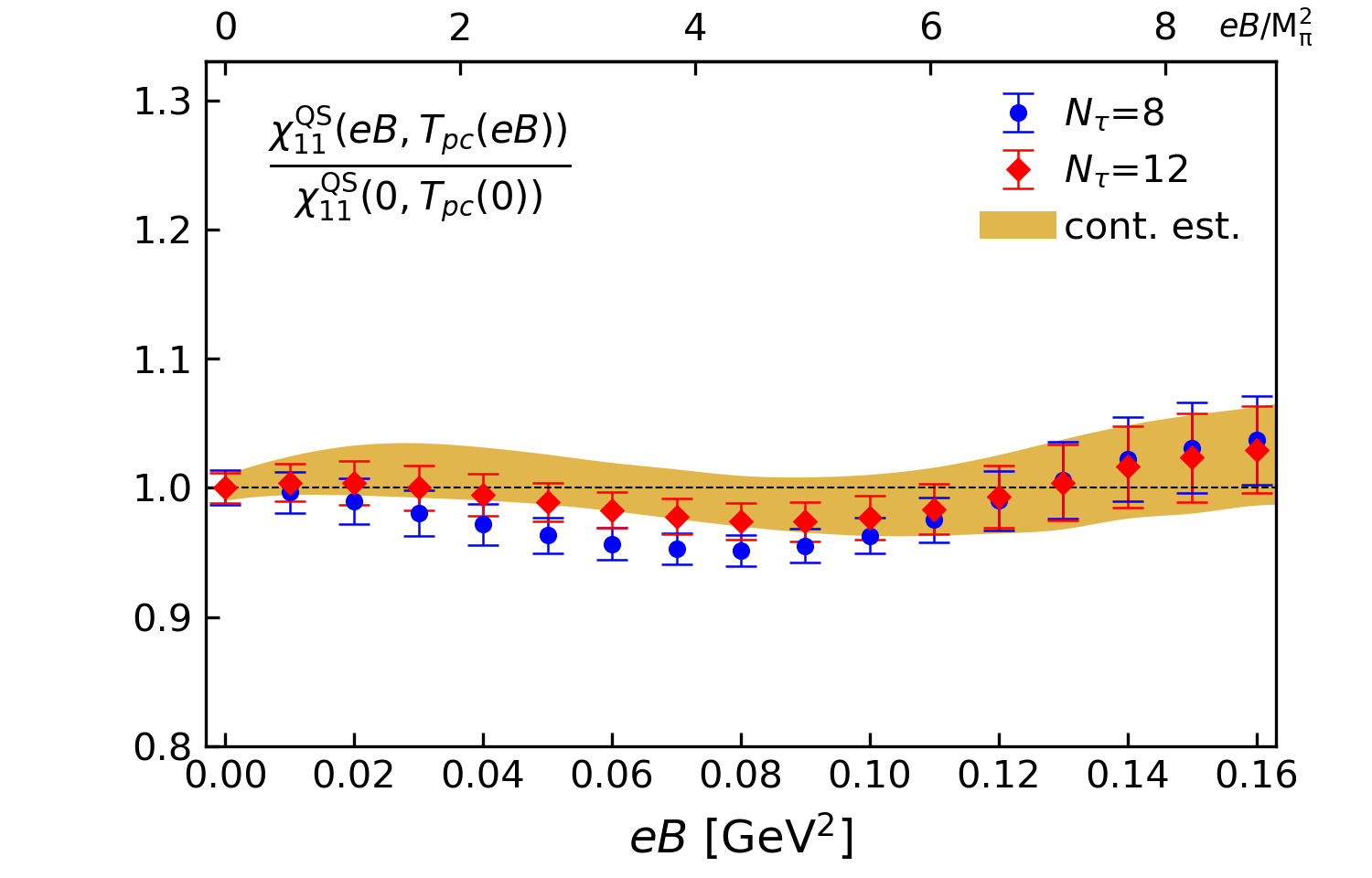 Jun-Hong Liu, QM2022
14
Lattice QCD meets experiment
Lattice QCD
Proxy of
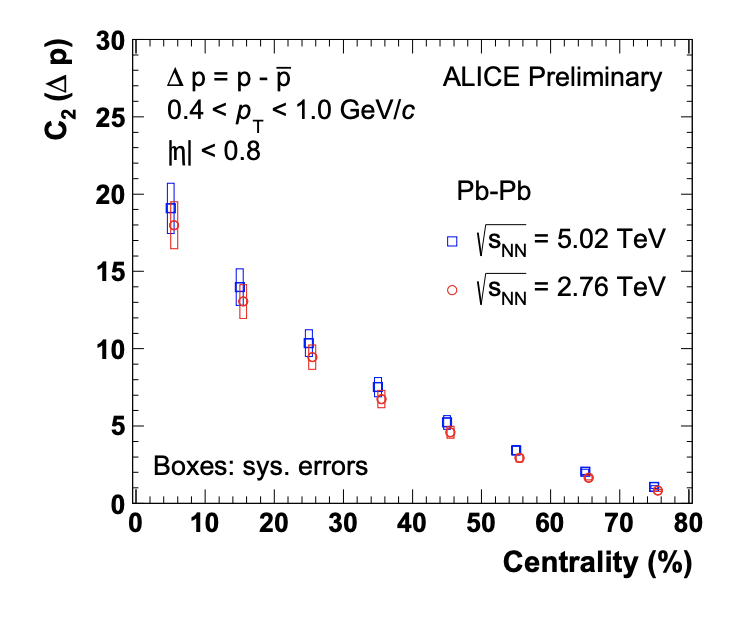 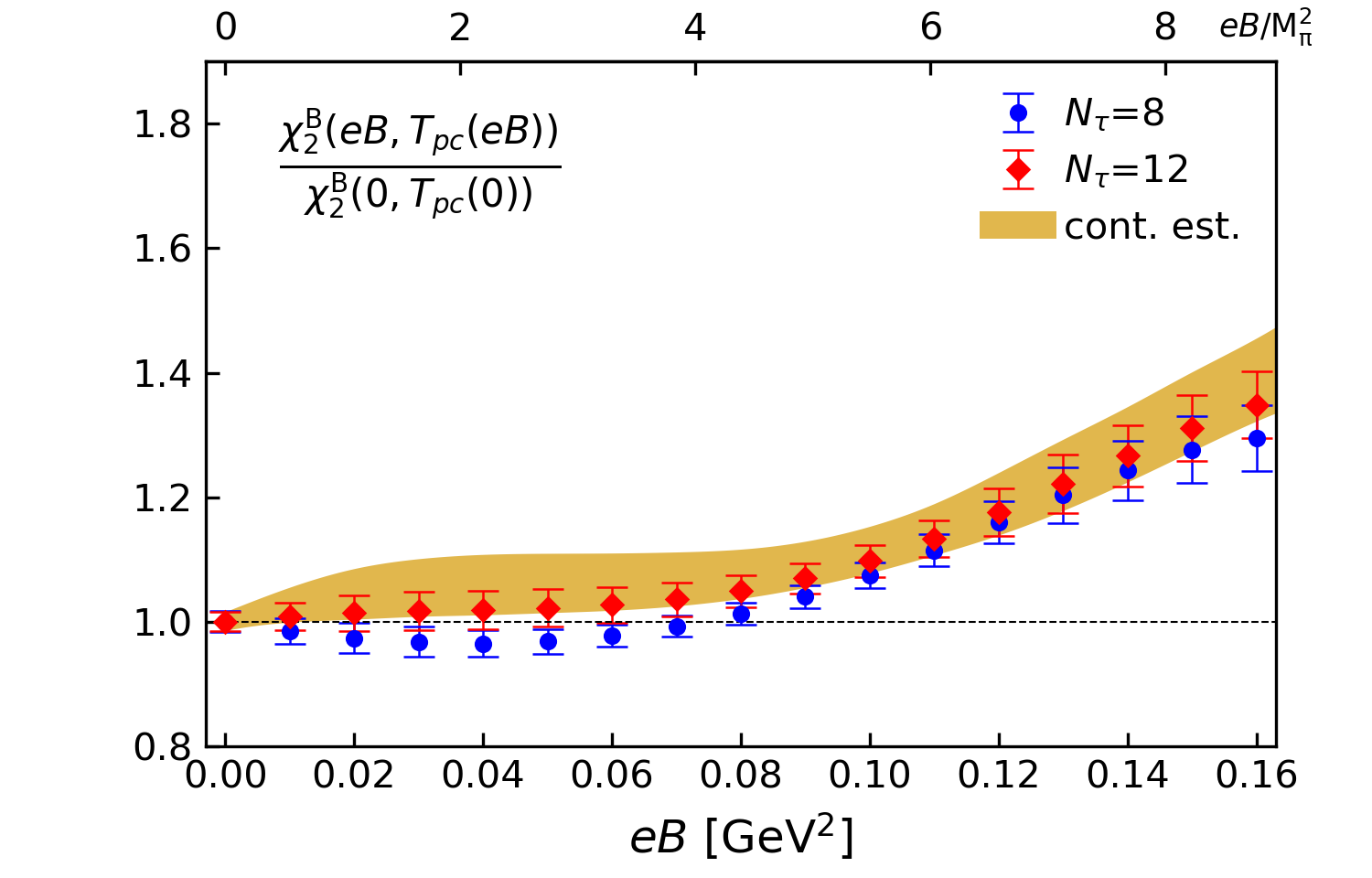 Smaller eB
Larger eB
ALICE: Nucl.Phys.A 982 (2019) 851
15
Lattice QCD meets experiment
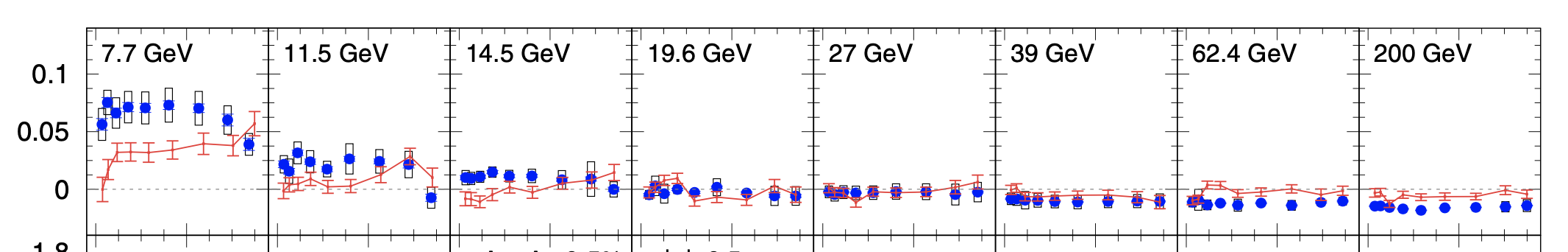 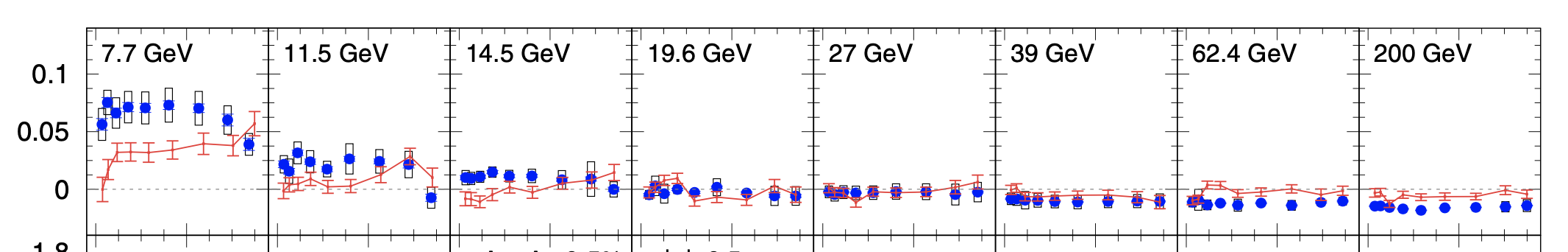 Proxy of
Lattice QCD
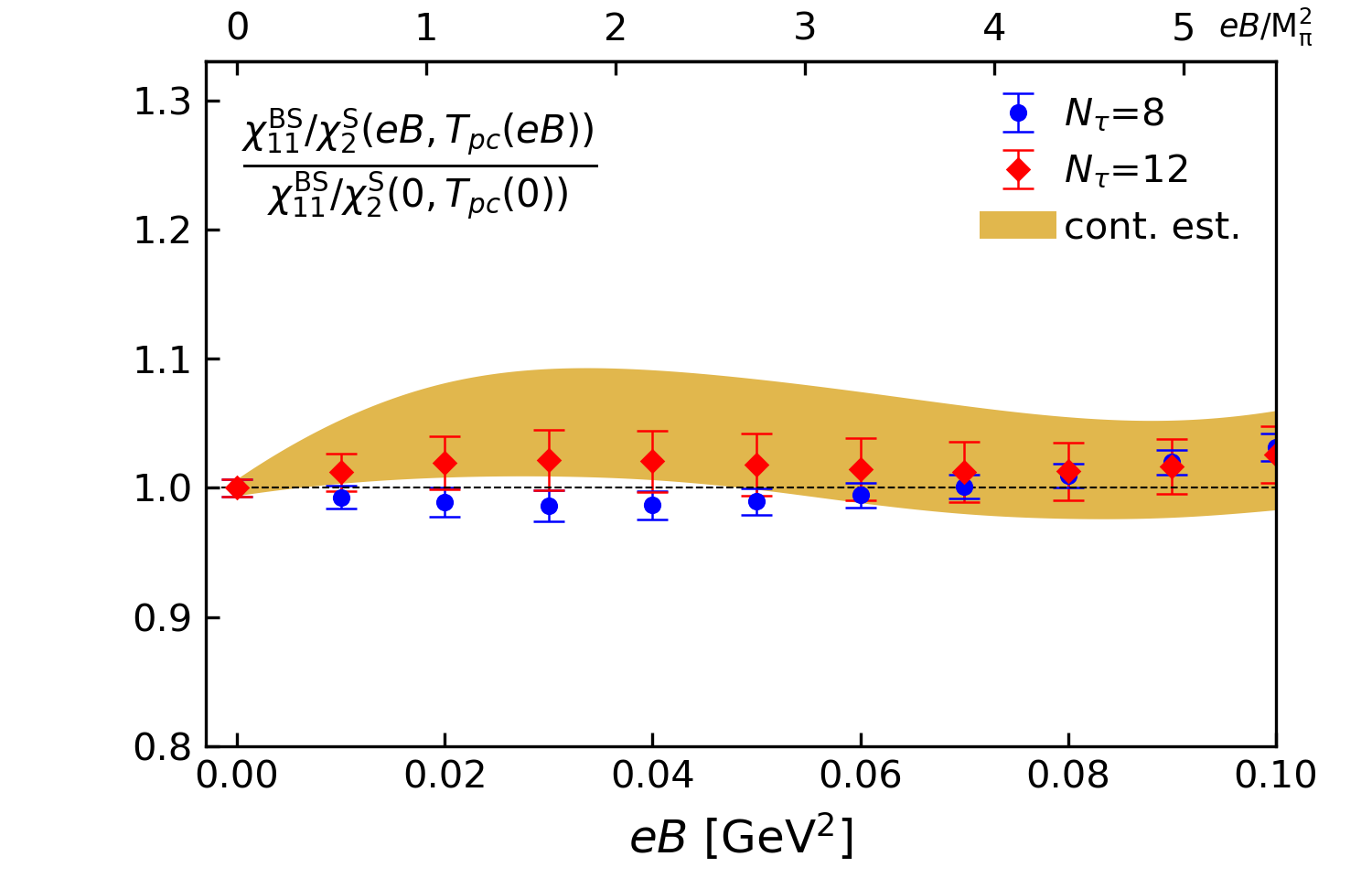 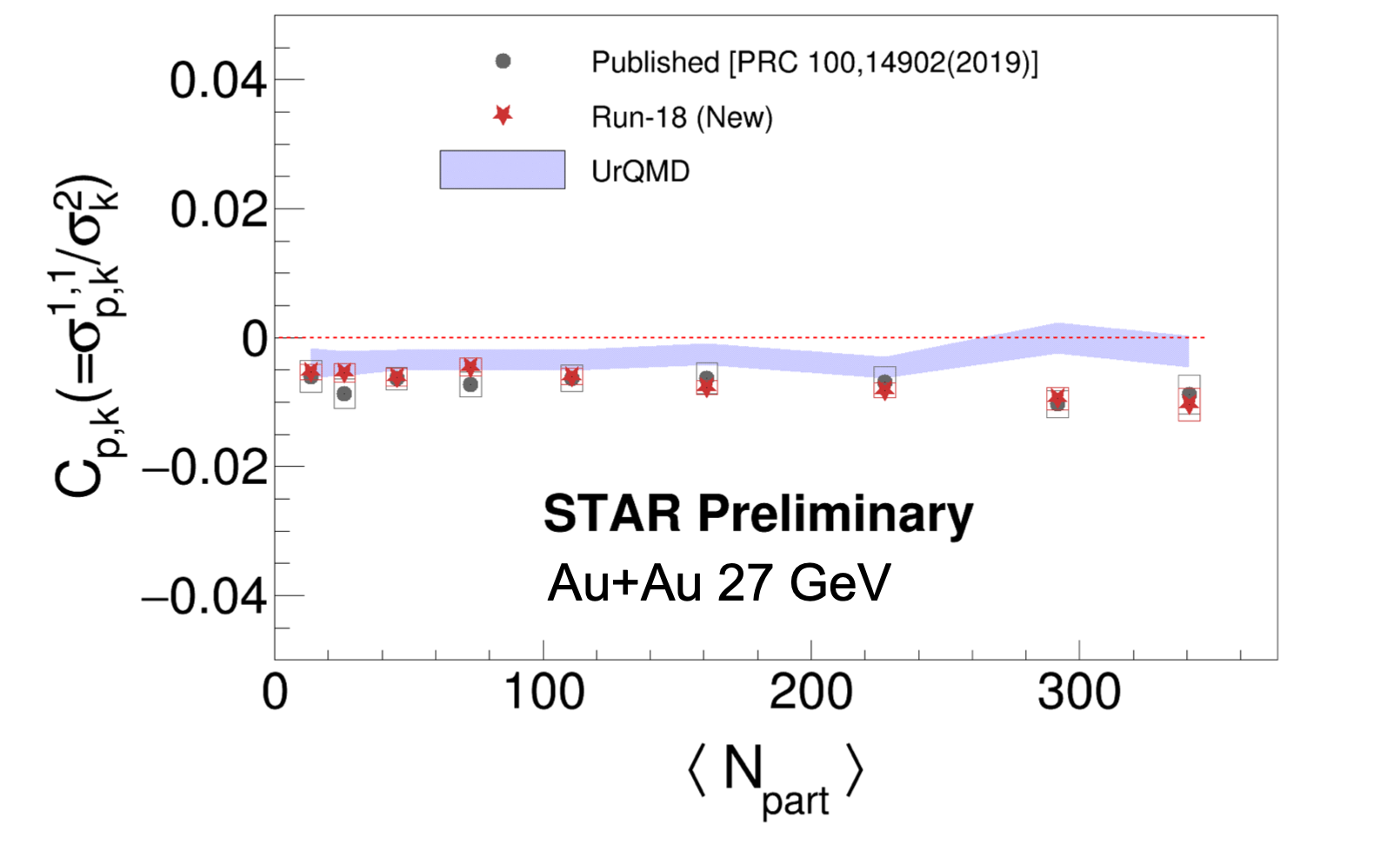 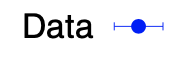 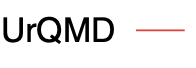 0
200
Larger eB
Smaller eB
STAR, Phys.Rev.C 100 (2019) 1, 014902
16
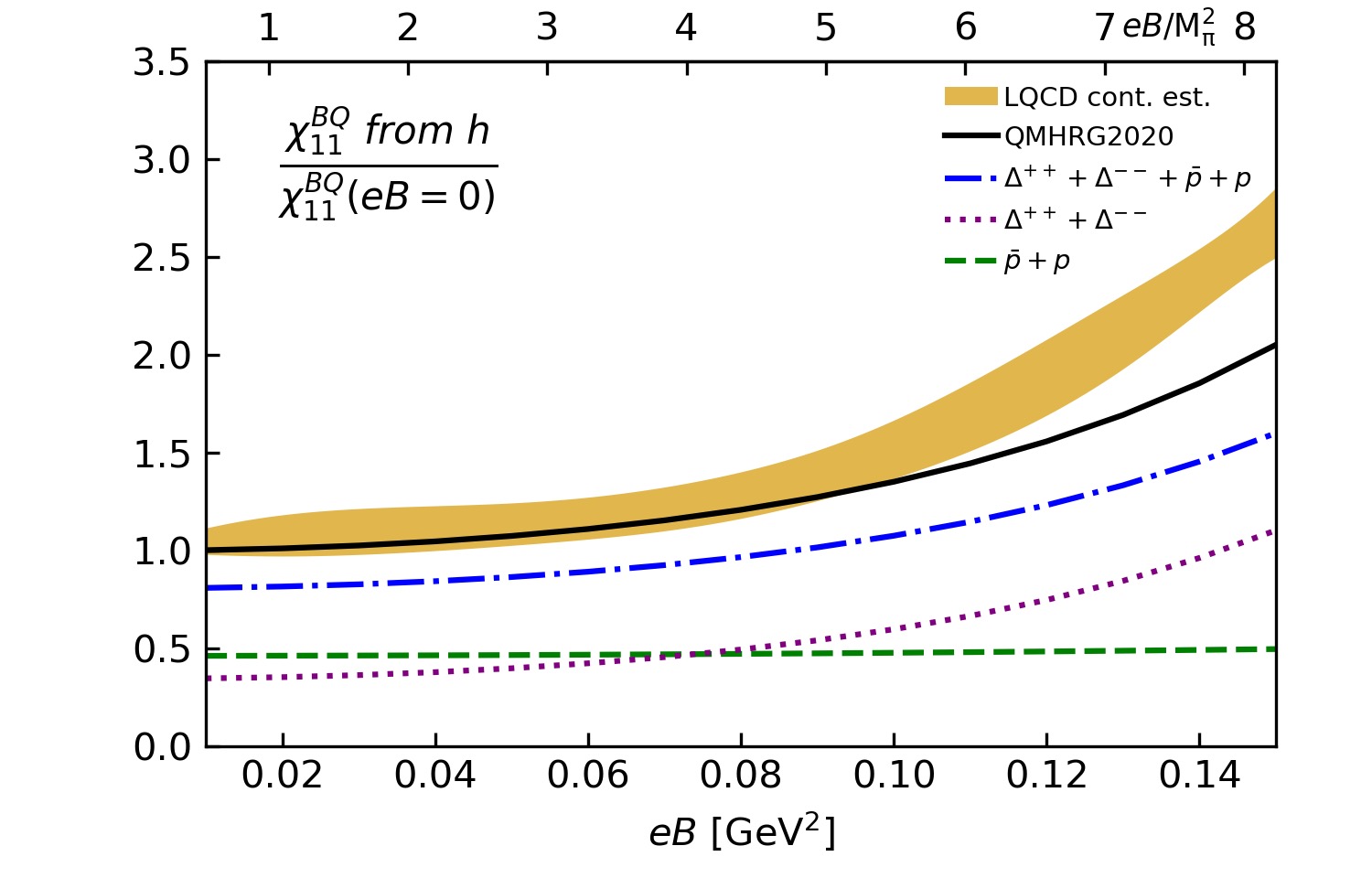 Most of the eB-dependences comes from 
Delta baryons
T=145 MeV
Delta baryons: not-measurable in HIC experiments
Breakdown the contribution of Delta baryons through their decays! 
Work in progress…
HTD, Sheng-Tai Li,  Jun-Hong Liu, Xiao-Dan Wang, work in progress
17
Summary & Outlook
The 2nd order fluctuations and correlations of B,Q & S are strongly affected by eB
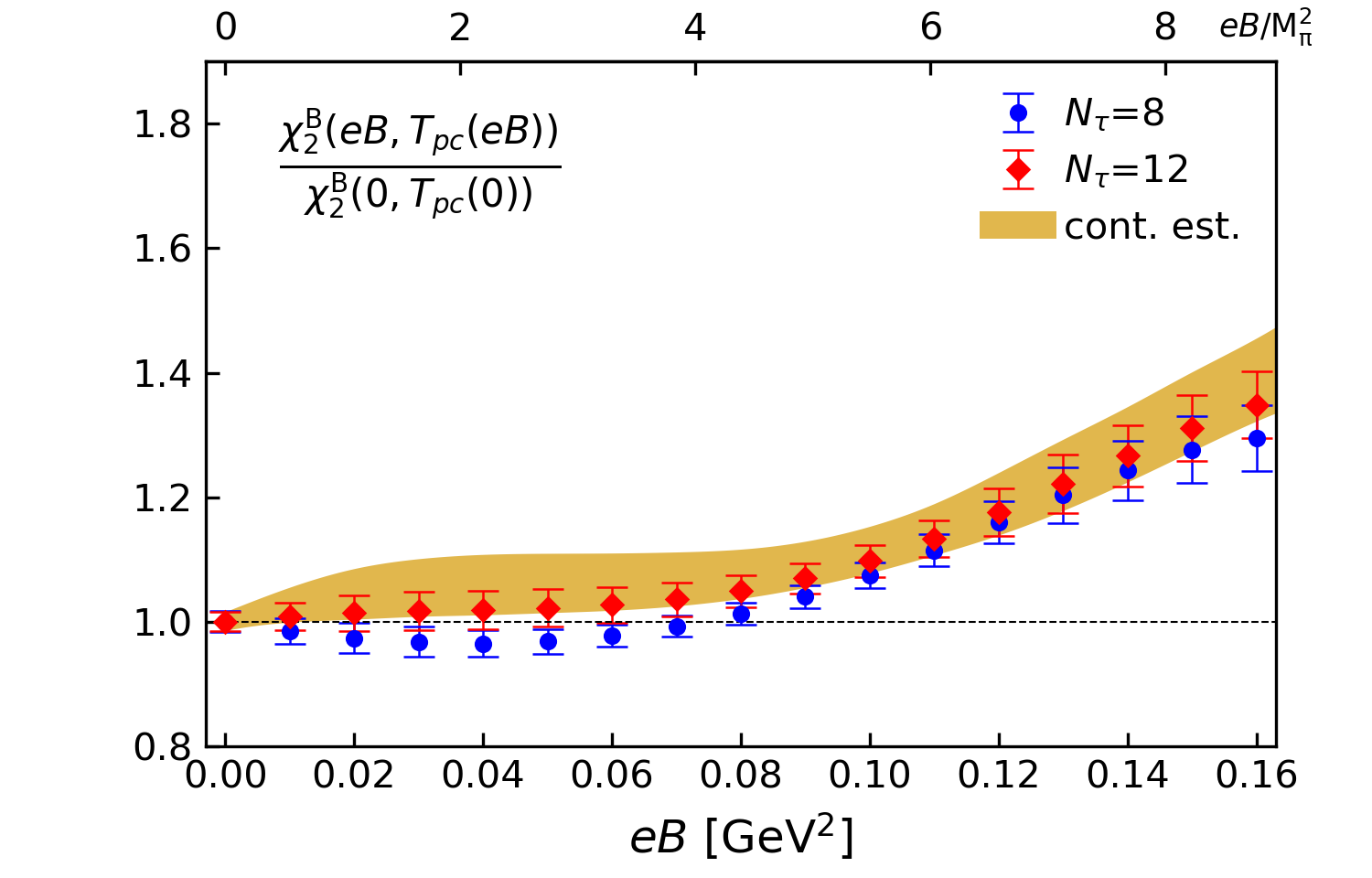 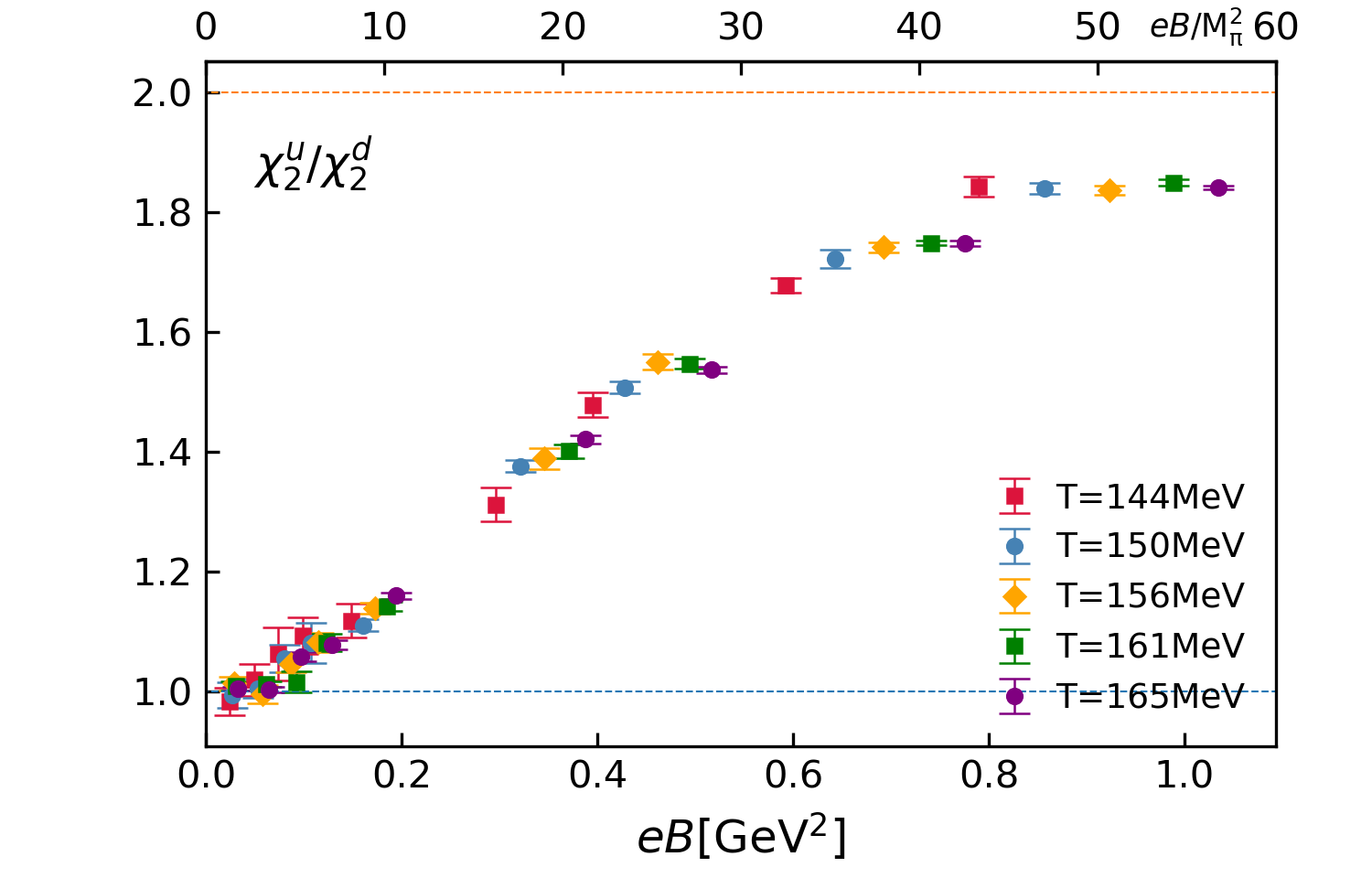 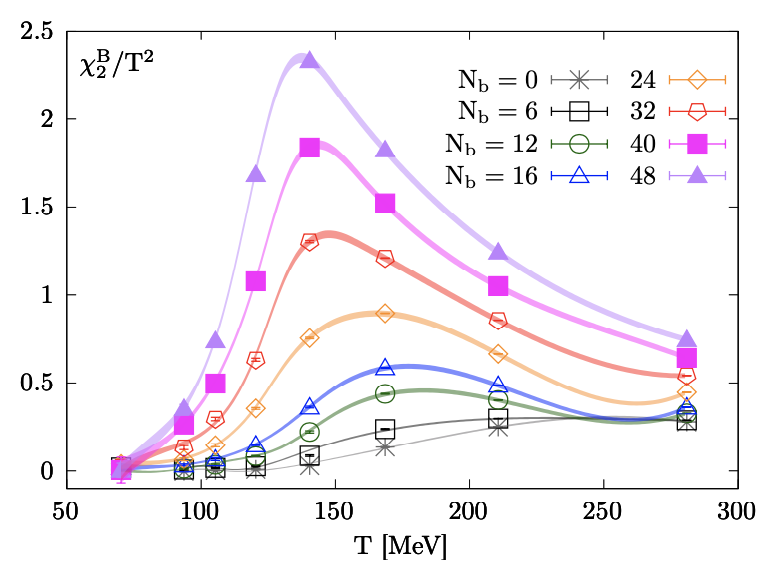 Construct suitable proxies for the fluctuations via HRG
HTD, S.-T. Li,  J.-H. Liu, X.-D. Wang in preparation
18
Backup
19
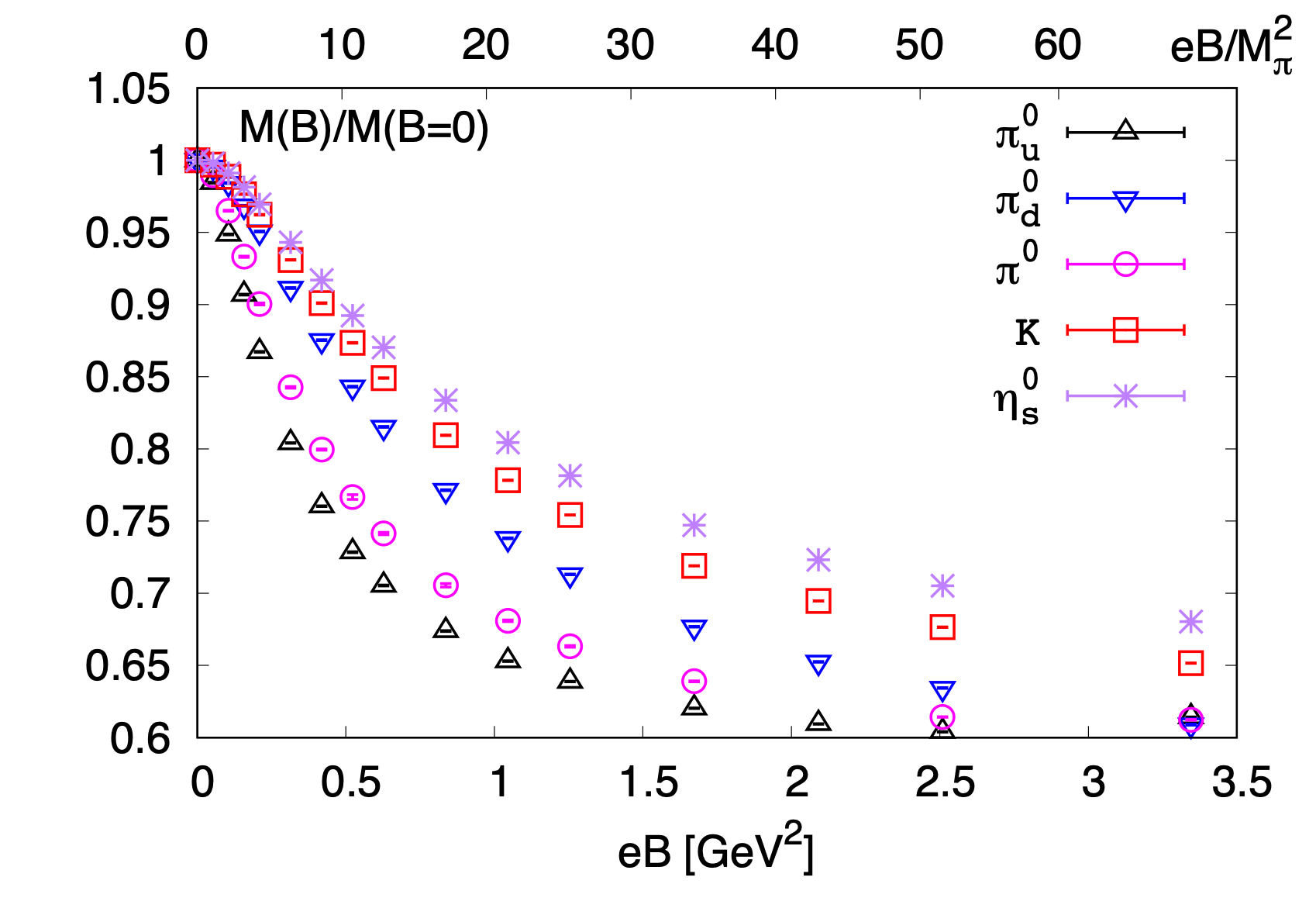 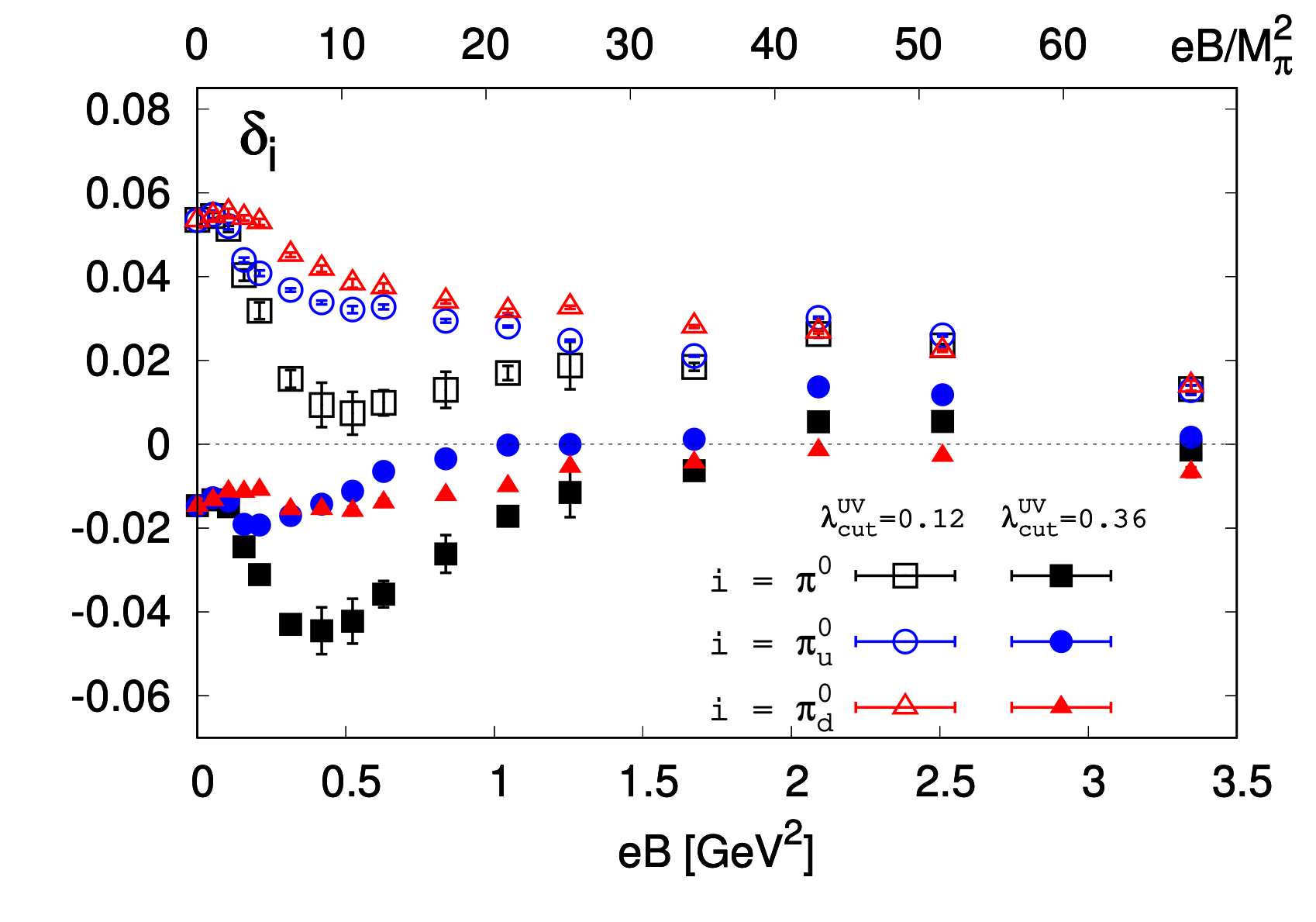 correction to the GMOR relation
HTD, S.-T. Li, A. Tomiya, X.-D. Wang, Y. Zhang,  PRD 126 (2021) 082001
neutral pion remains as a Goldstone boson with eB up to ~3.5 GeV2
Tpc decreases with eB regardless of (inverse) magnetic catalysis
20
Comparison to HRG and idea gas limit
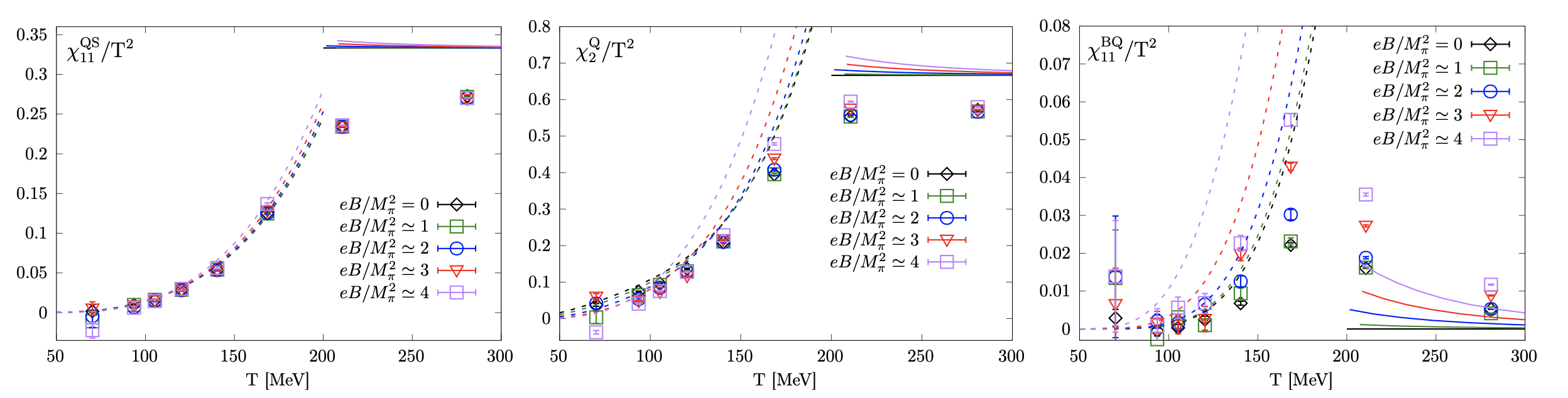 Low T: Kaons dominated
Pions dominated
Baryons dominated
HTD, S.-T. Li, Q. Shi and X.-D. Wang, 2104.06843
21
2nd order correlations of net baryon number, electric charge and strangeness
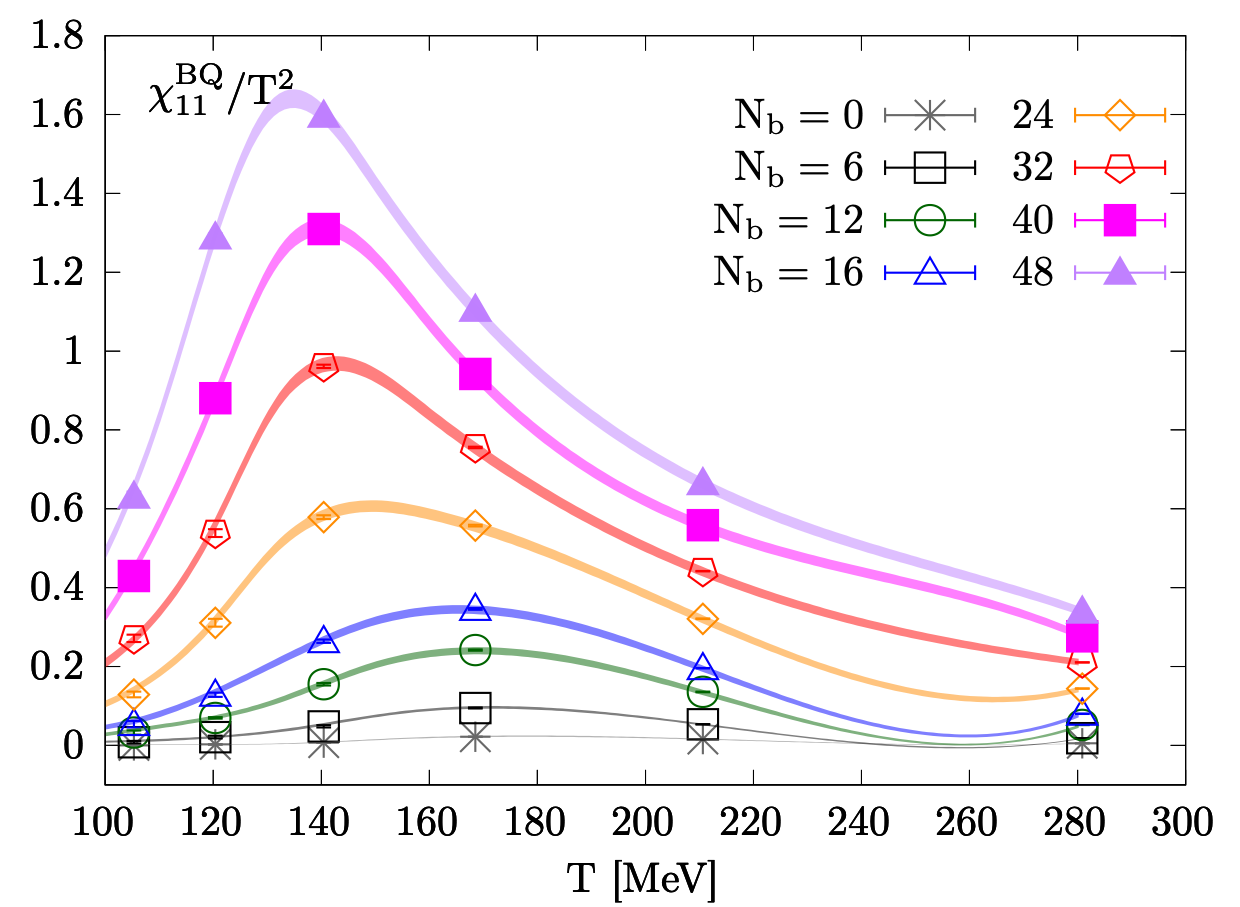 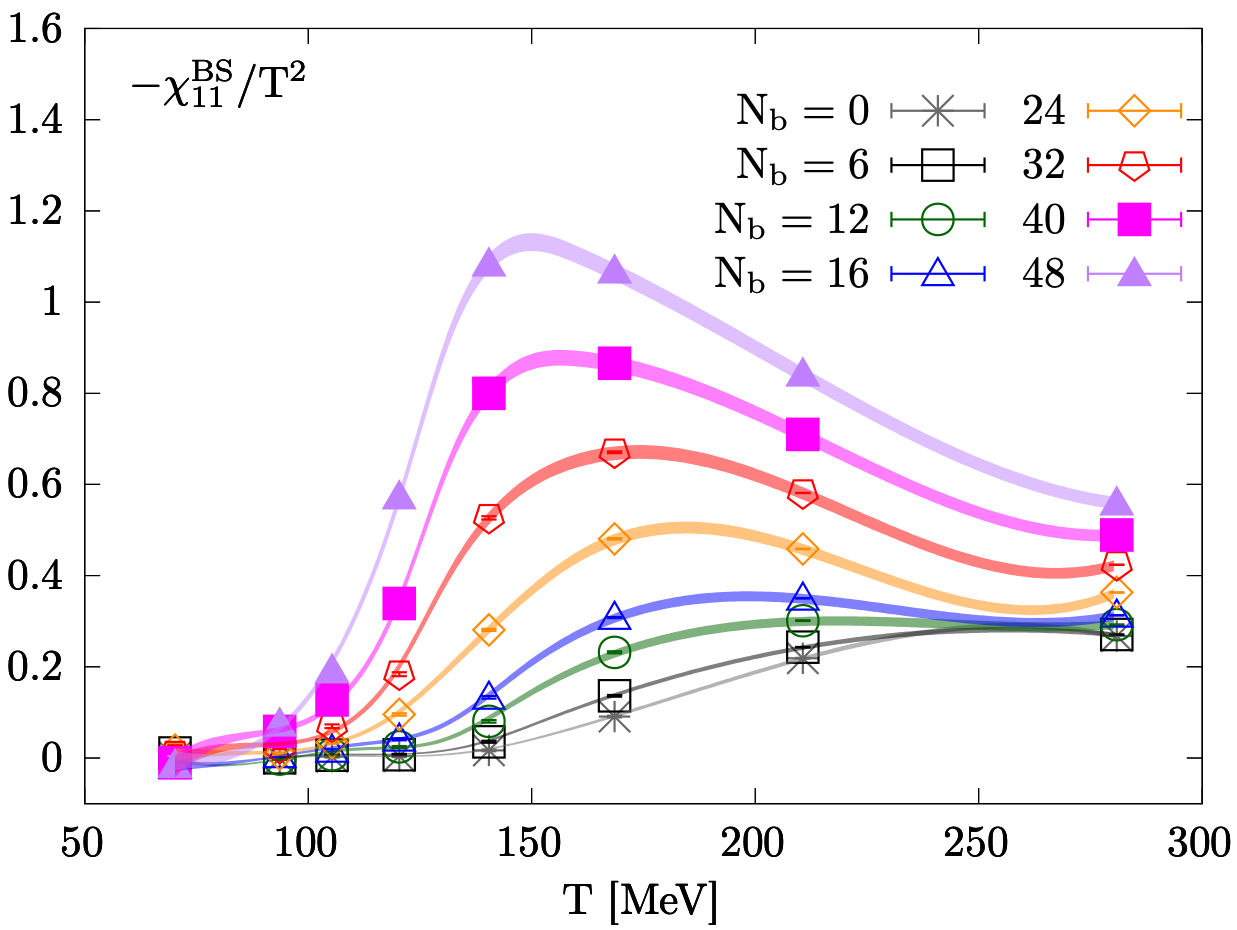 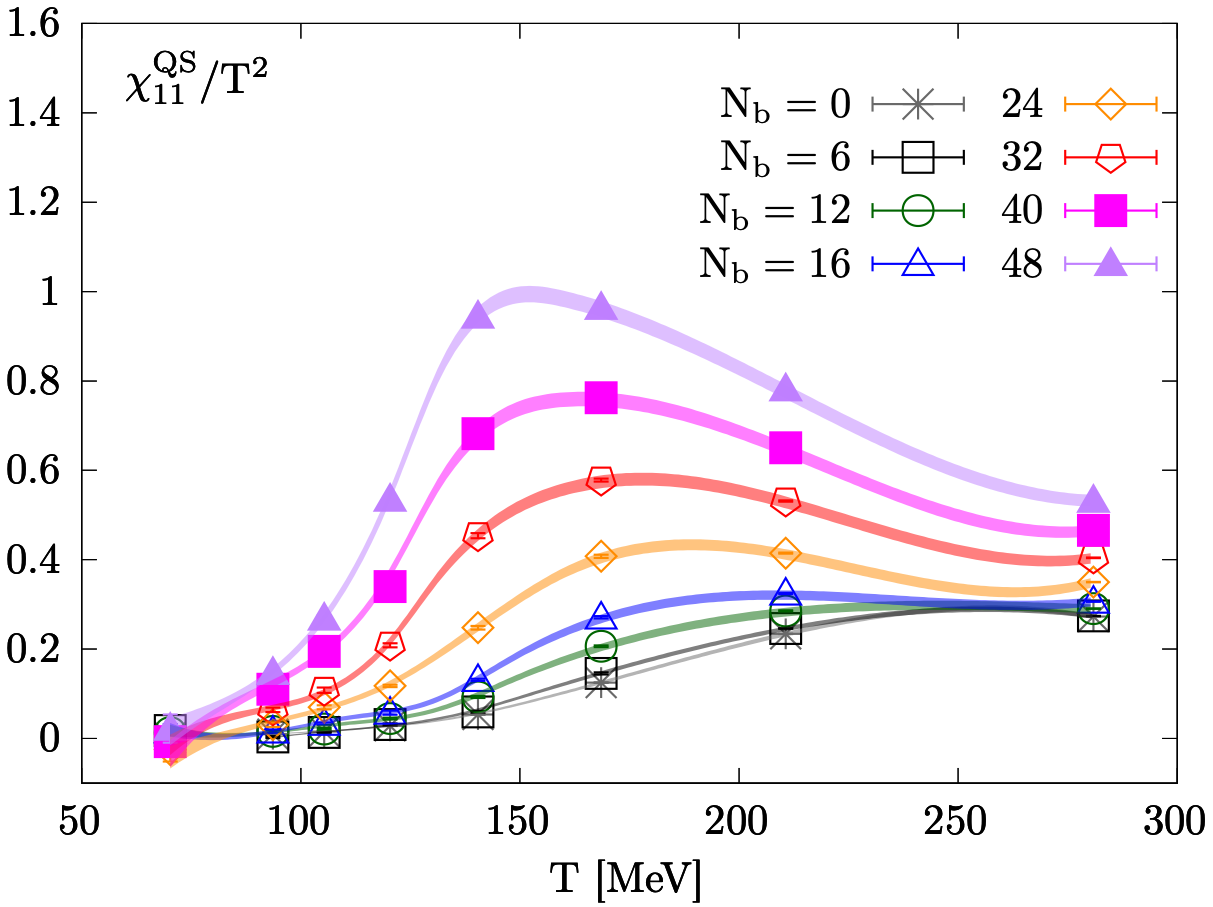 HTD, S.-T. Li, Q. Shi and X.-D. Wang, 2104.06843
Similar to the 2nd order diagonal fluctuations
Signal for a critical end point in the T-eB plane of QCD phase diagram?
22
Comparison to the ideal gas limit
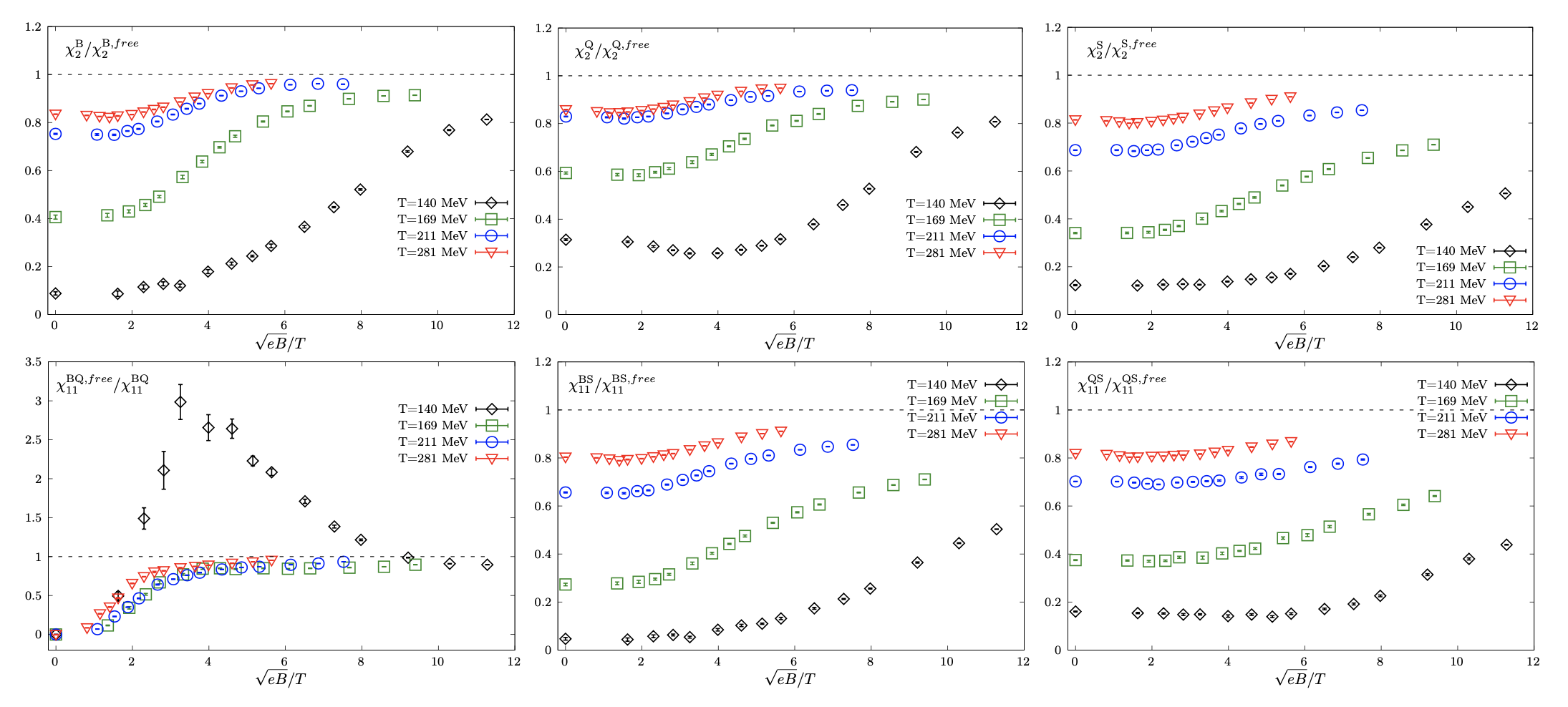 HTD, S.-T. Li, Q. Shi and X.-D. Wang, 2104.06843
23
High T: Ideal gas limit
At eB=0:
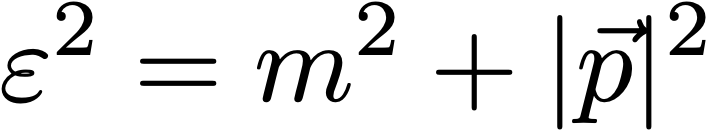 Kapusta & Gale, Finite-temperature field theory: Principles and applications
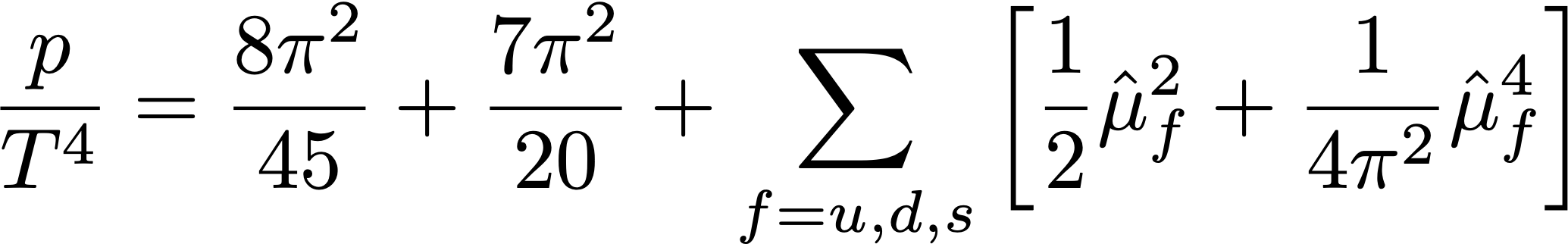 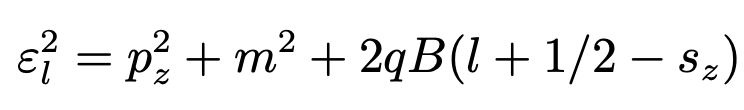 At eB=/=0:
HTD, S.-T. Li, Q. Shi and X.-D. Wang, 2104.06843
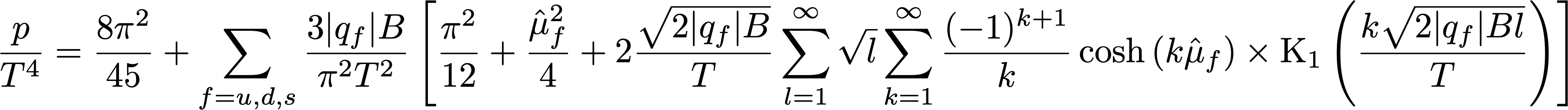 24
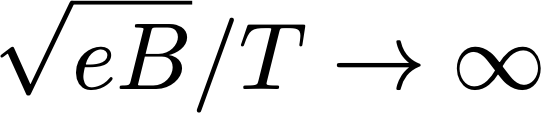 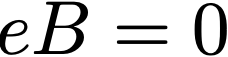 High T: Ideal gas limit
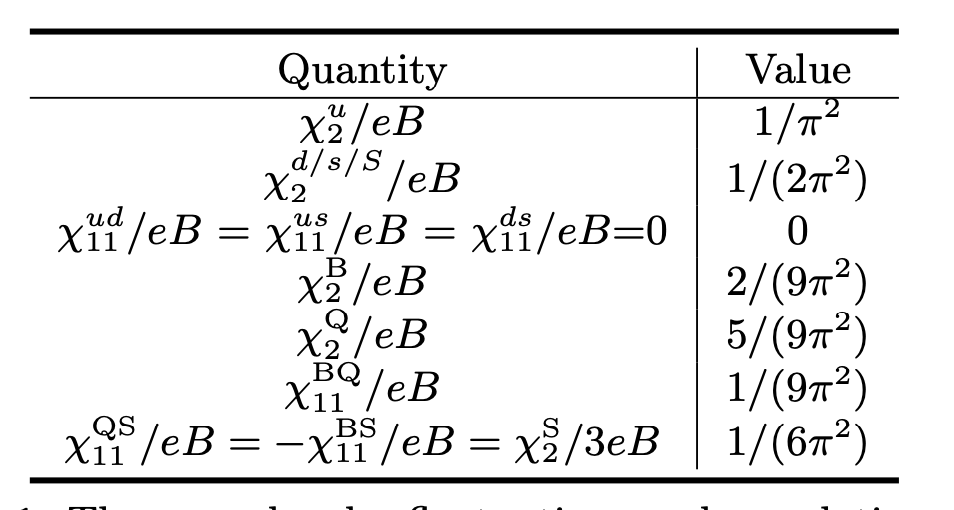 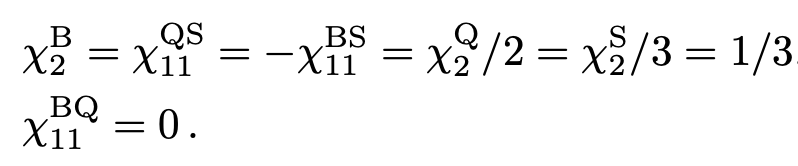 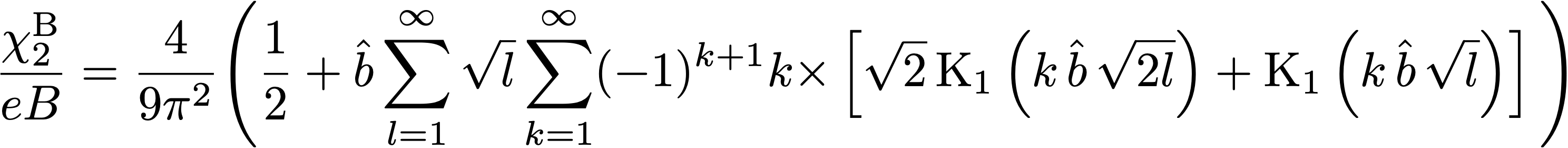 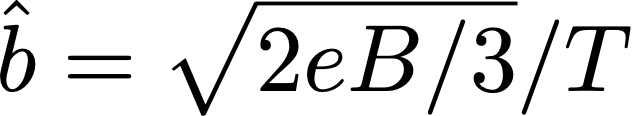 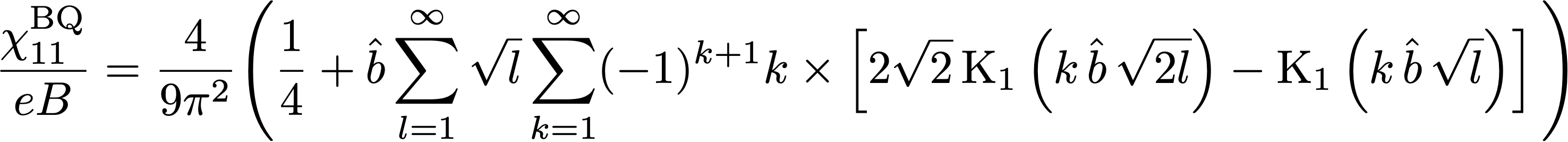 Holds at both eB=0 and eB=/=0 with T→∞
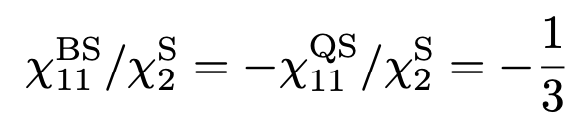 25
Chiral condensates v.s. screening masses of neutral PS mesons
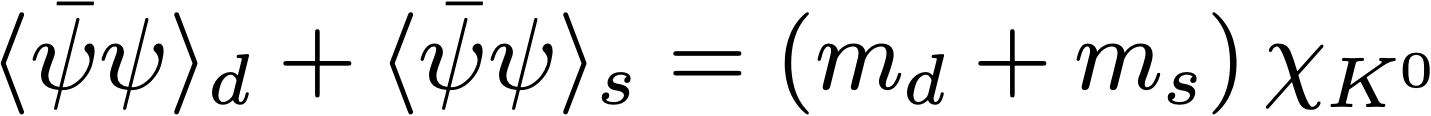 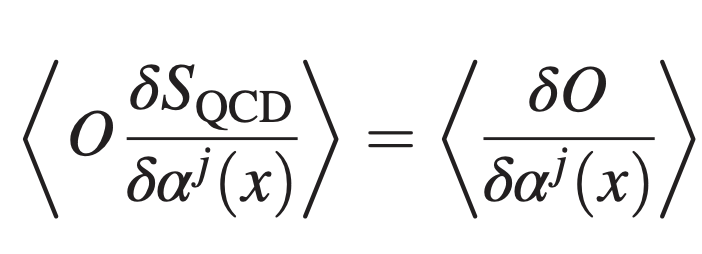 Ward Identity:
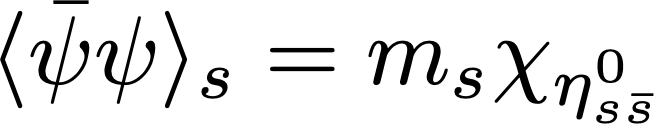 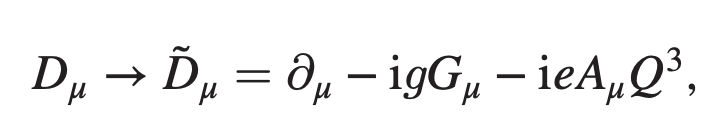 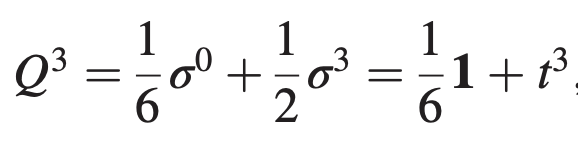 At nonzero magnetic field:
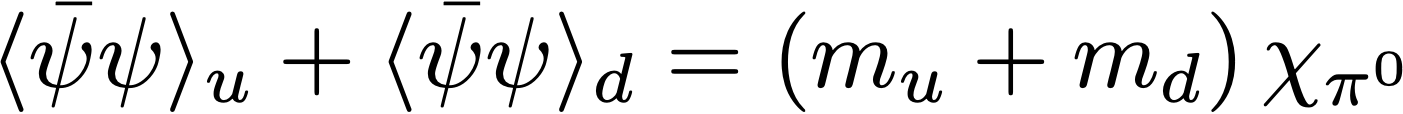 HTD et al., 
PRD 2022,2021
See also cases at eB=0,
Kilcup and Sharpe, 
NPB 1987
Hadron susceptibility:
Integral of spatial correlation function
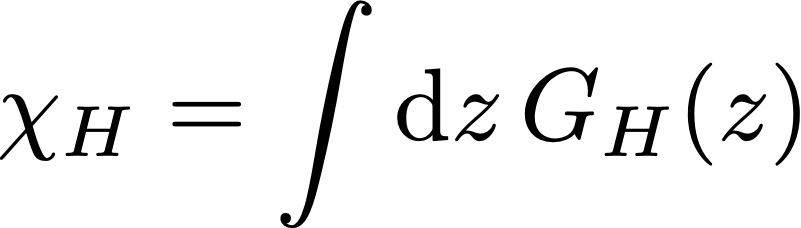 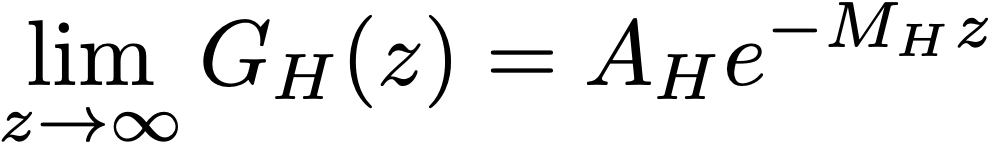 26
Numerical demonstration of the integrated Ward Identities
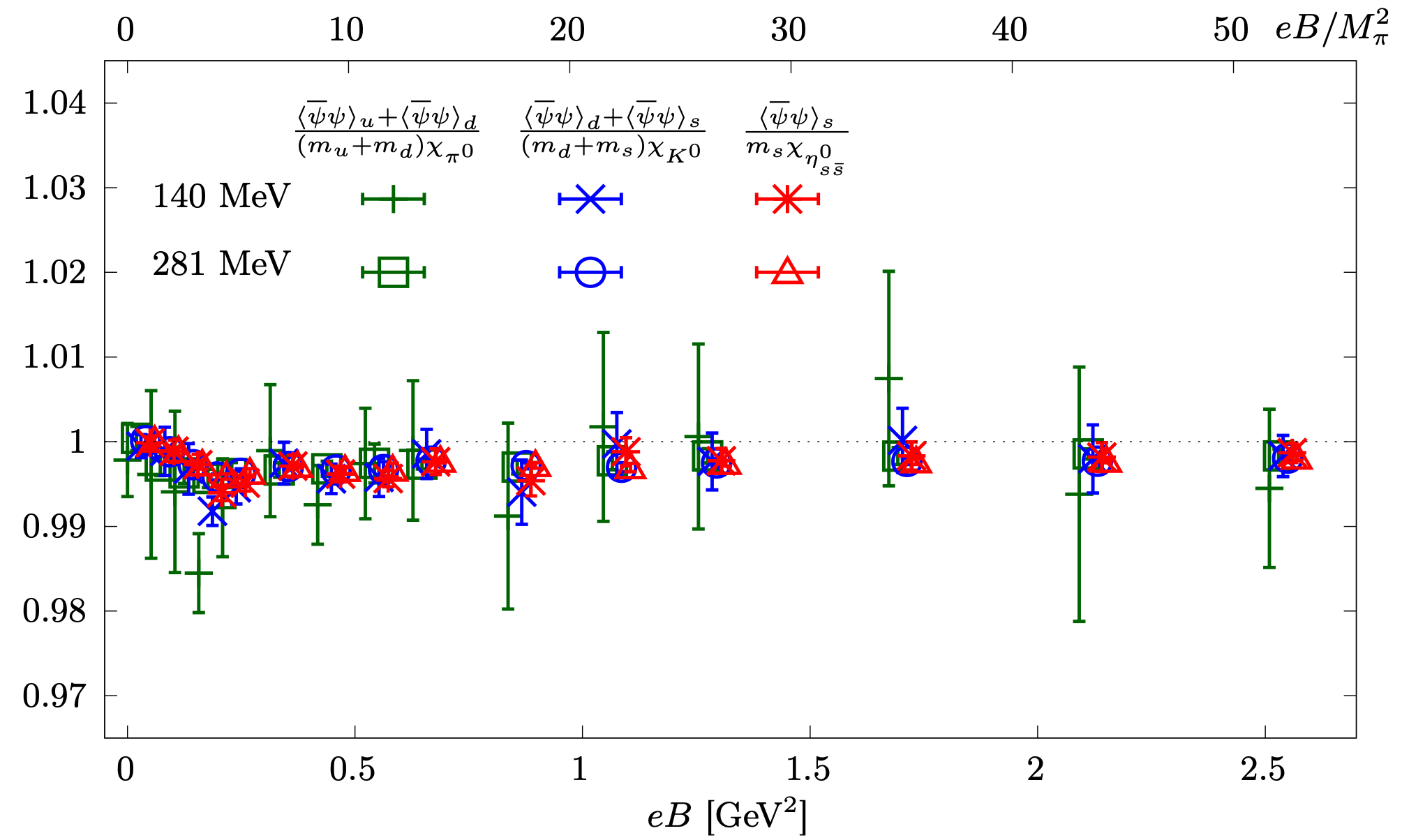 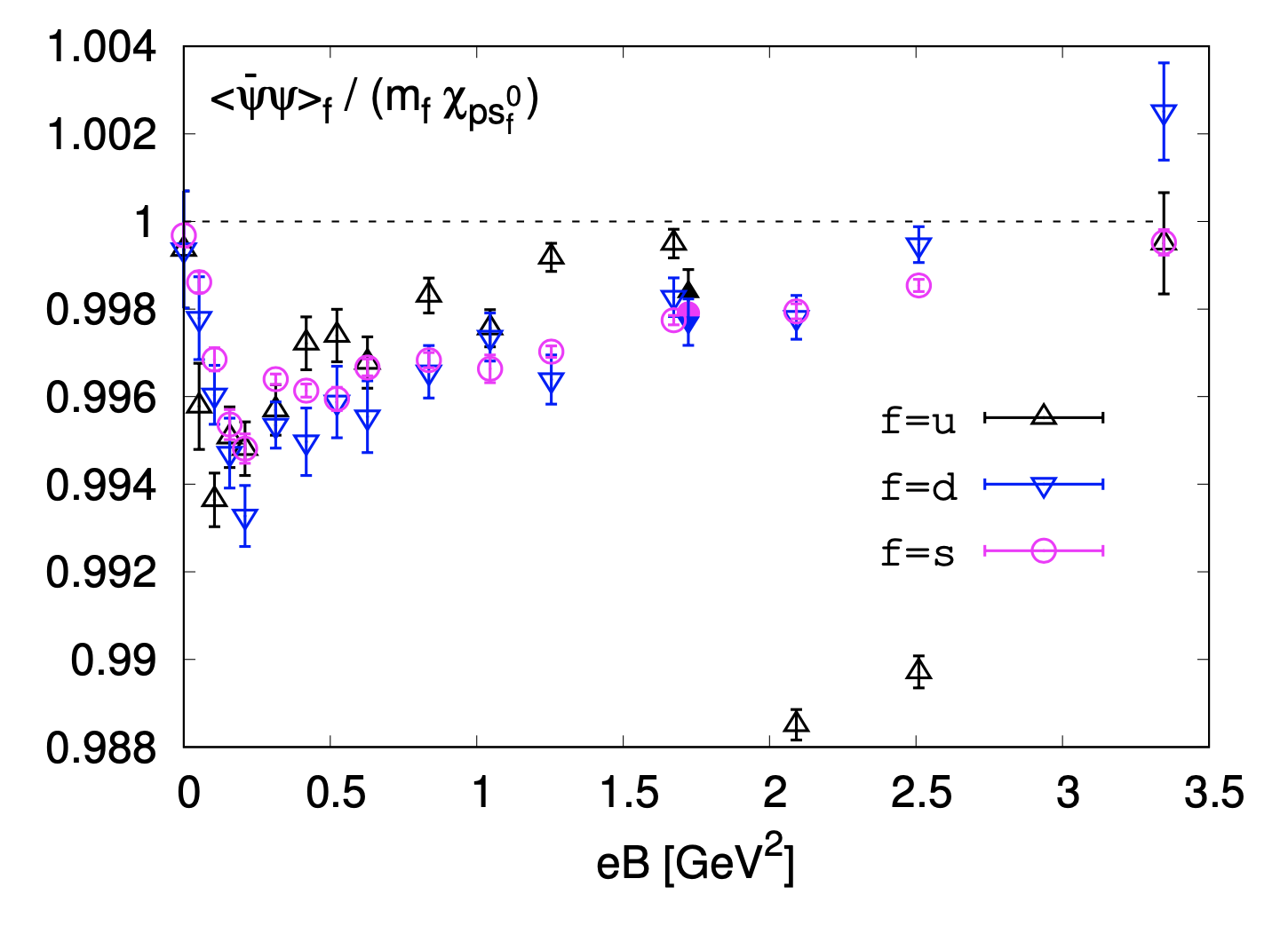 T=17 MeV
HTD, S.-T. Li, A. Tomiya, X.-D. Wang, Y. Zhang, Phys.Rev.D 104 (2021) 1, 014505
HTD, S.-T. Li, J.-H. Liu, X.-D. Wang, Phys.Rev.D 105 (2022) 3, 034514
27
Lattice QCD in strong magnetic fields
No sign problem
B pointing to the z direction & Gauge link multiplied by a U(1) factor
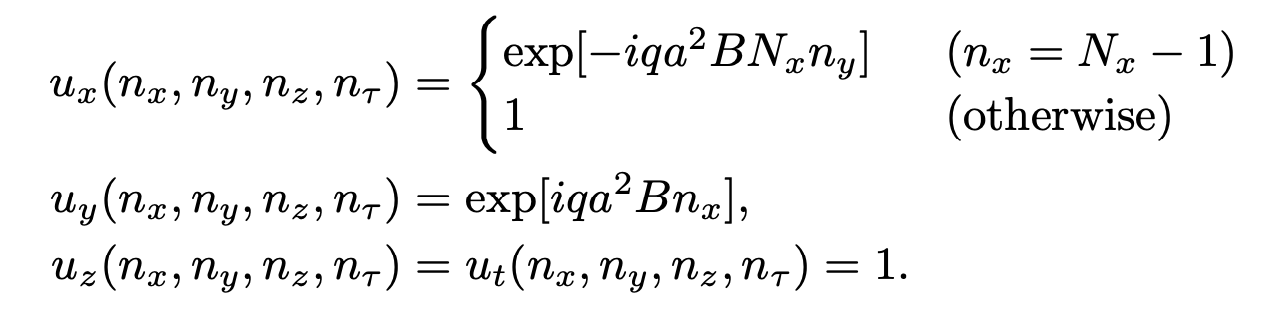 M. D’Elia, S. Mukherjee, F. Sanfilippo,
Phys.Rev.D 82 (2010) 051501, 
G. Bali et al., JHEP02(2012)044,
…
Quantization of the magnetic field
qu=2/3e, qd=-1/3e, qs=-1/3e
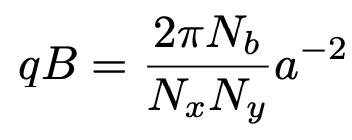 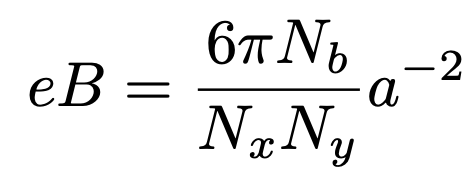 28
eB induced effects:  
Chiral magnetic effects, QCD critical end point…
T-eB plane
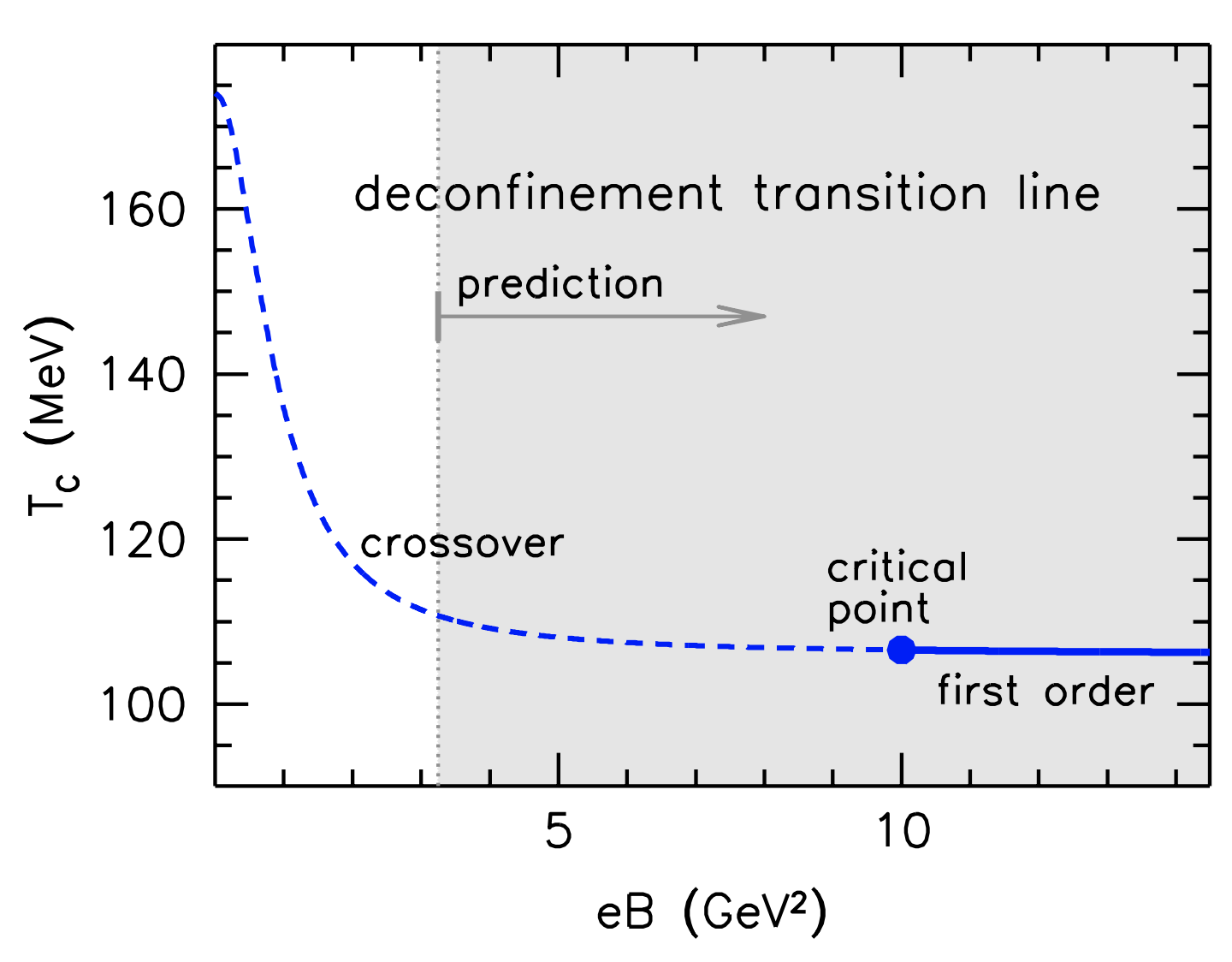 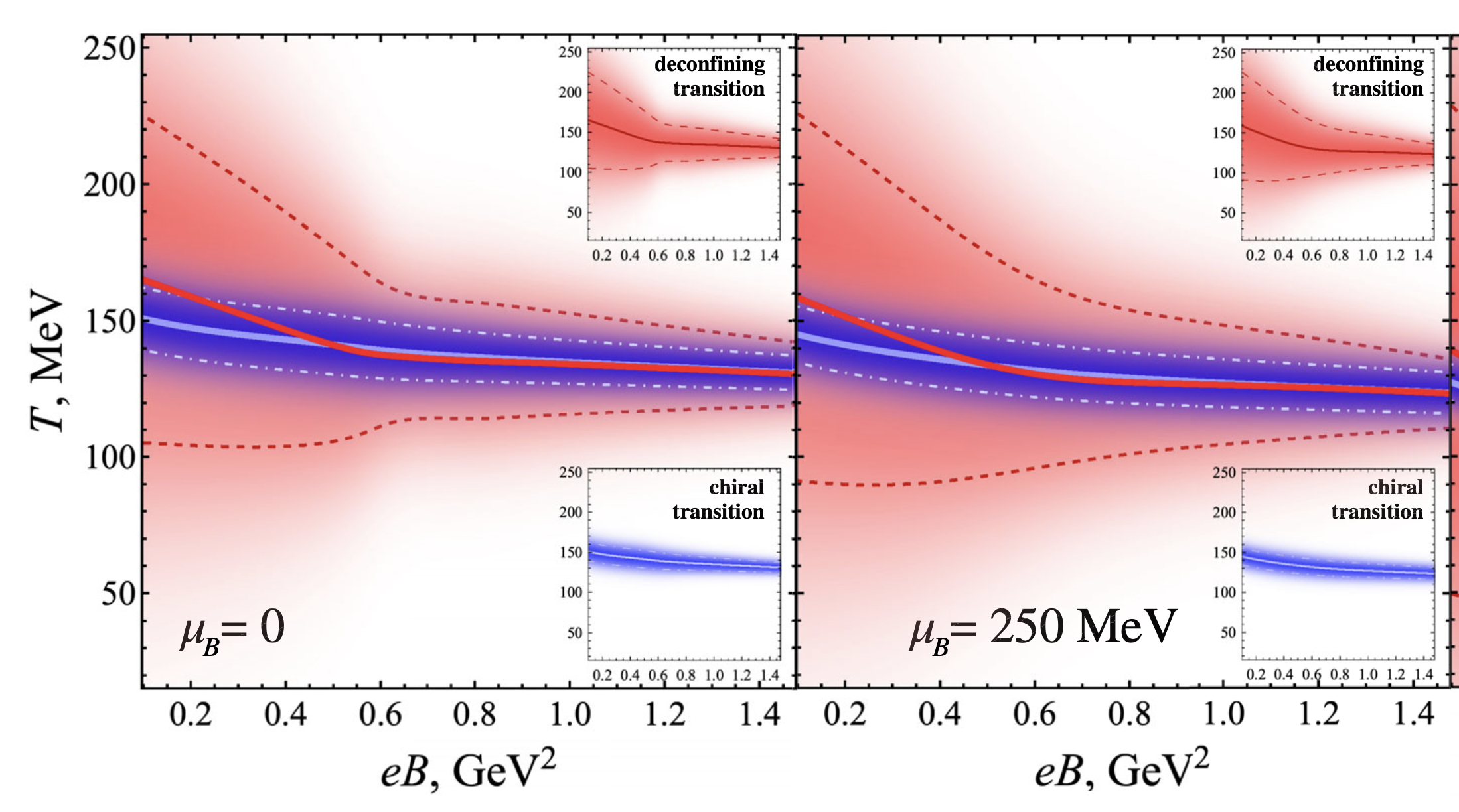 3
V. Braguta et al.,  Phys.Rev.D 100 (2019) 114503
G. Endrodi, JHEP 1507(2015) 173
29